We saw our first animal before we even got off the coach, the Ostriches
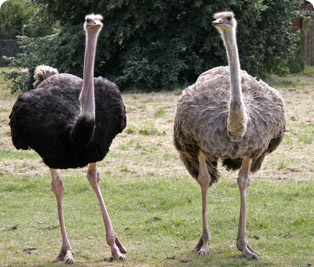 Once safely off the coach we enjoyed a quick snack and drink
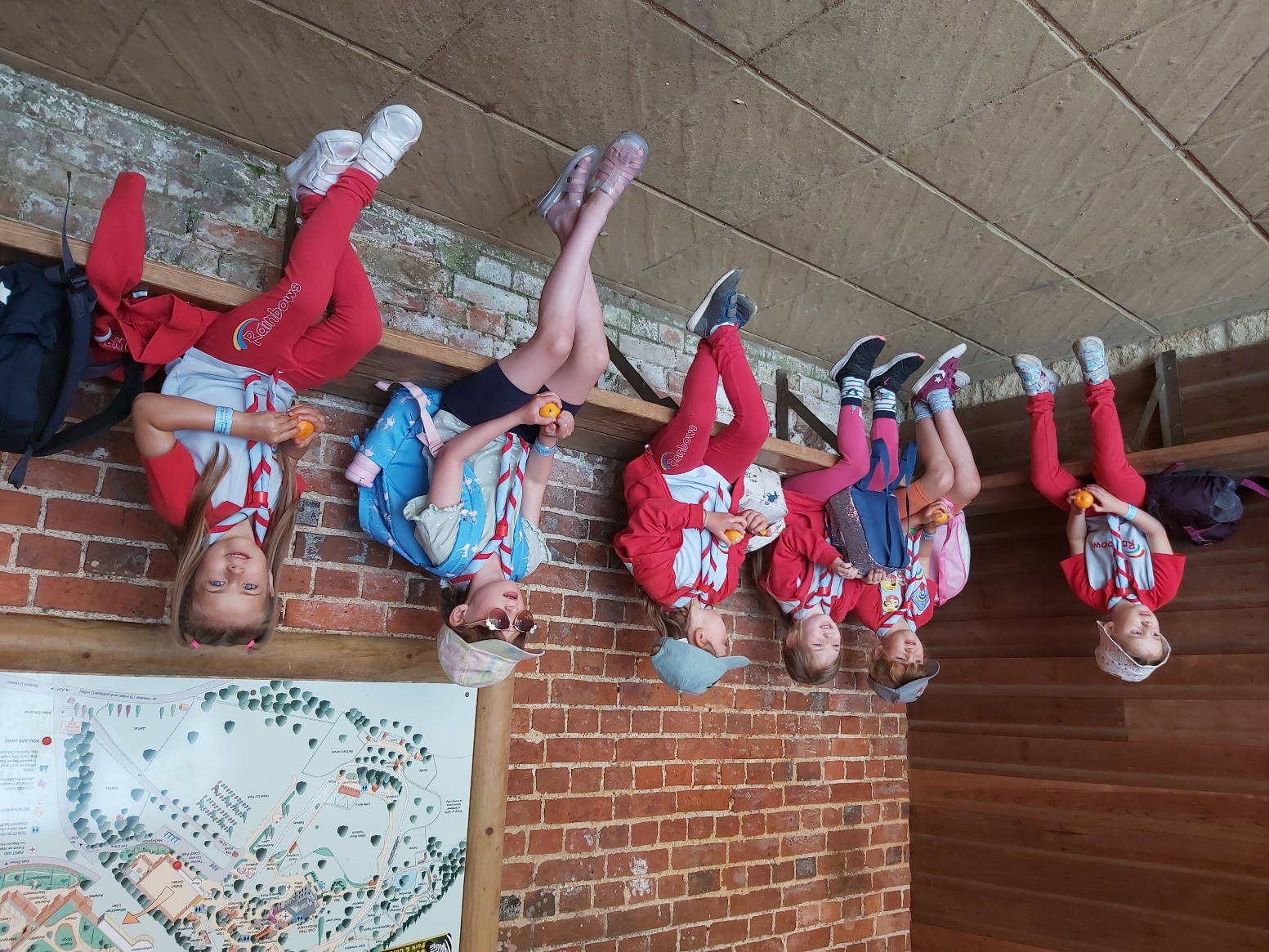 Hunger pangs abated we got onto finding the animals
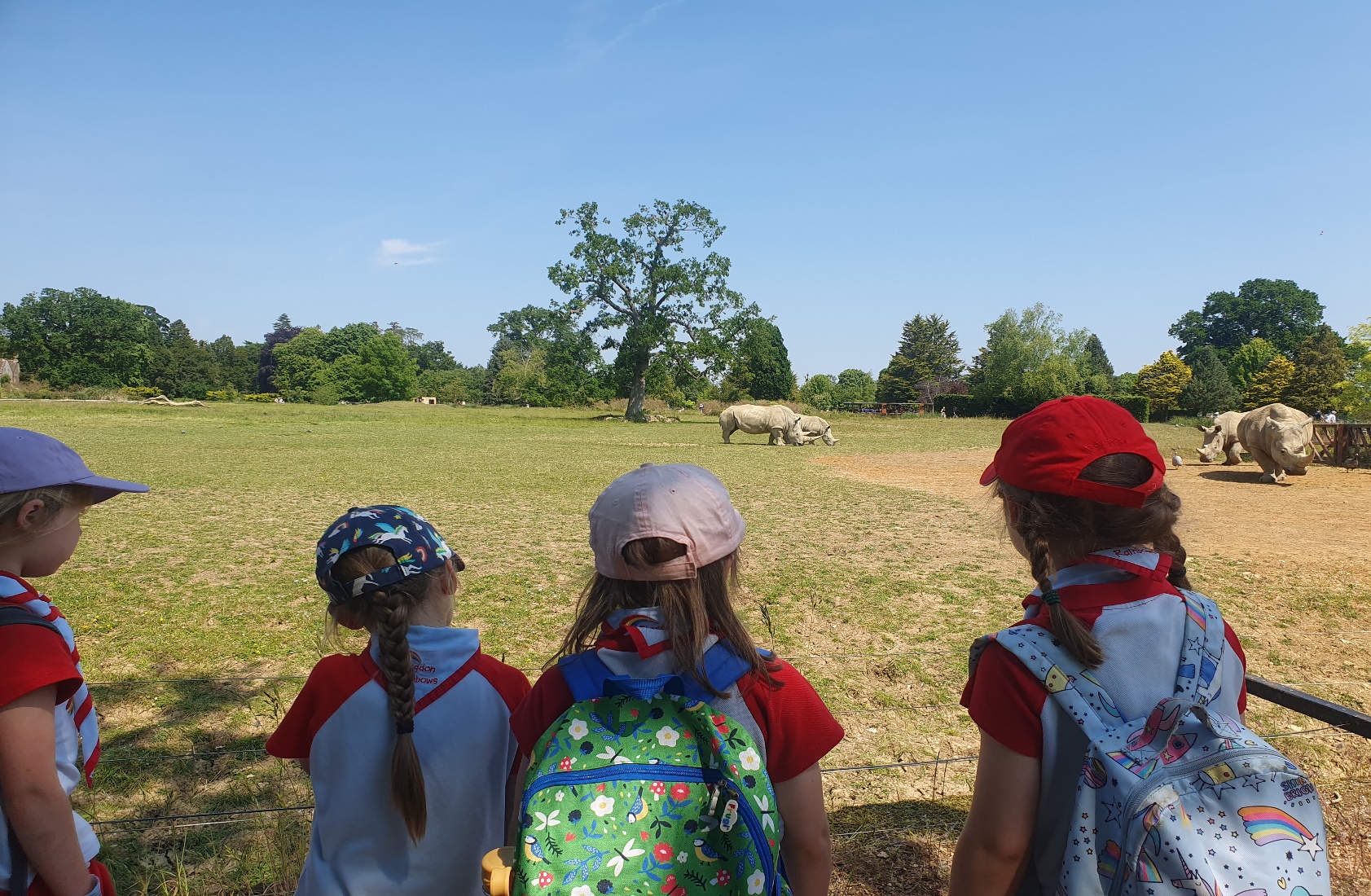 White Rhino
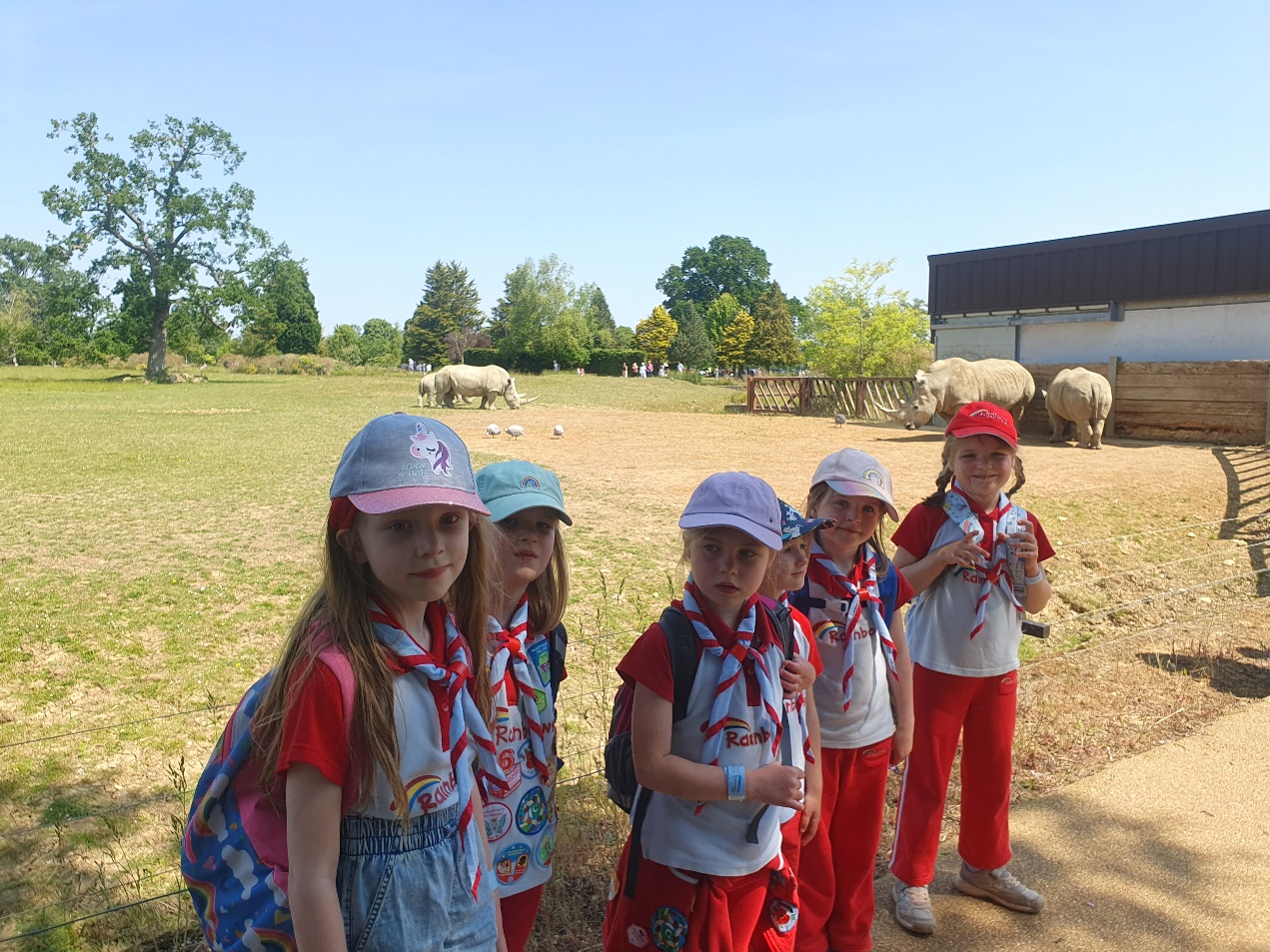 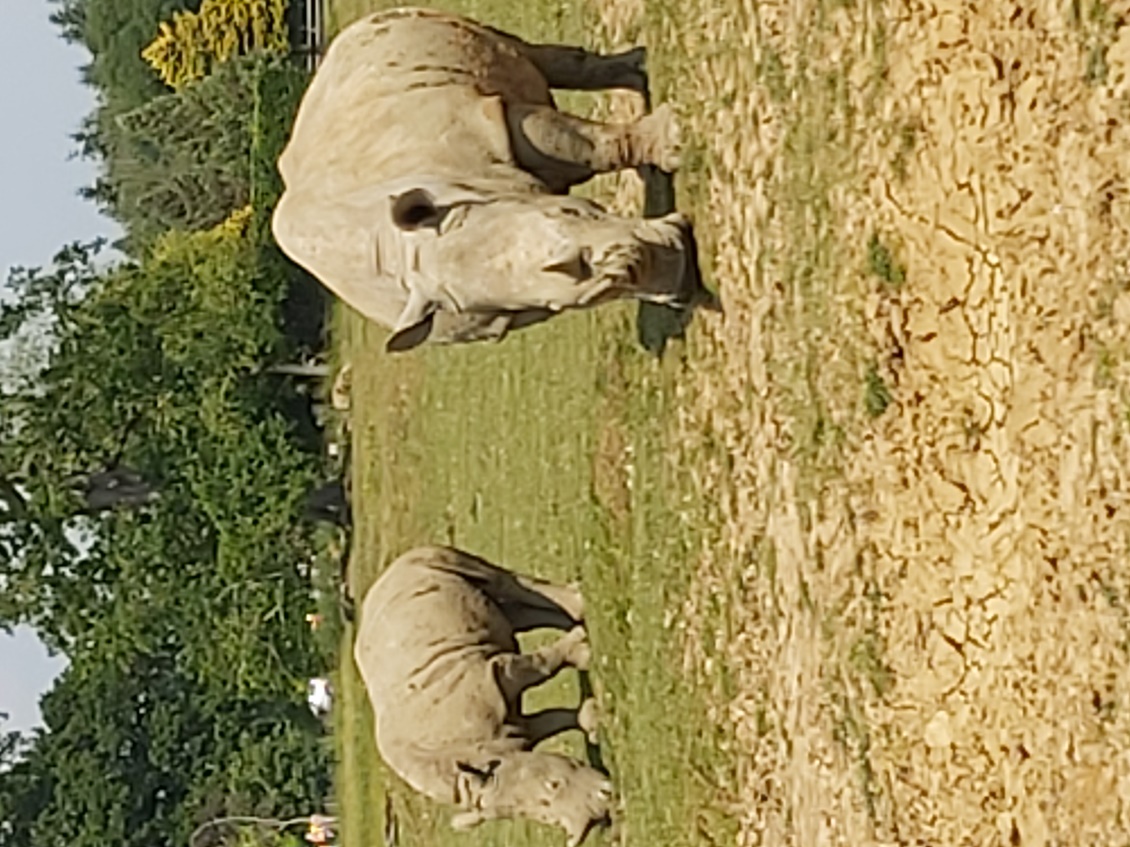 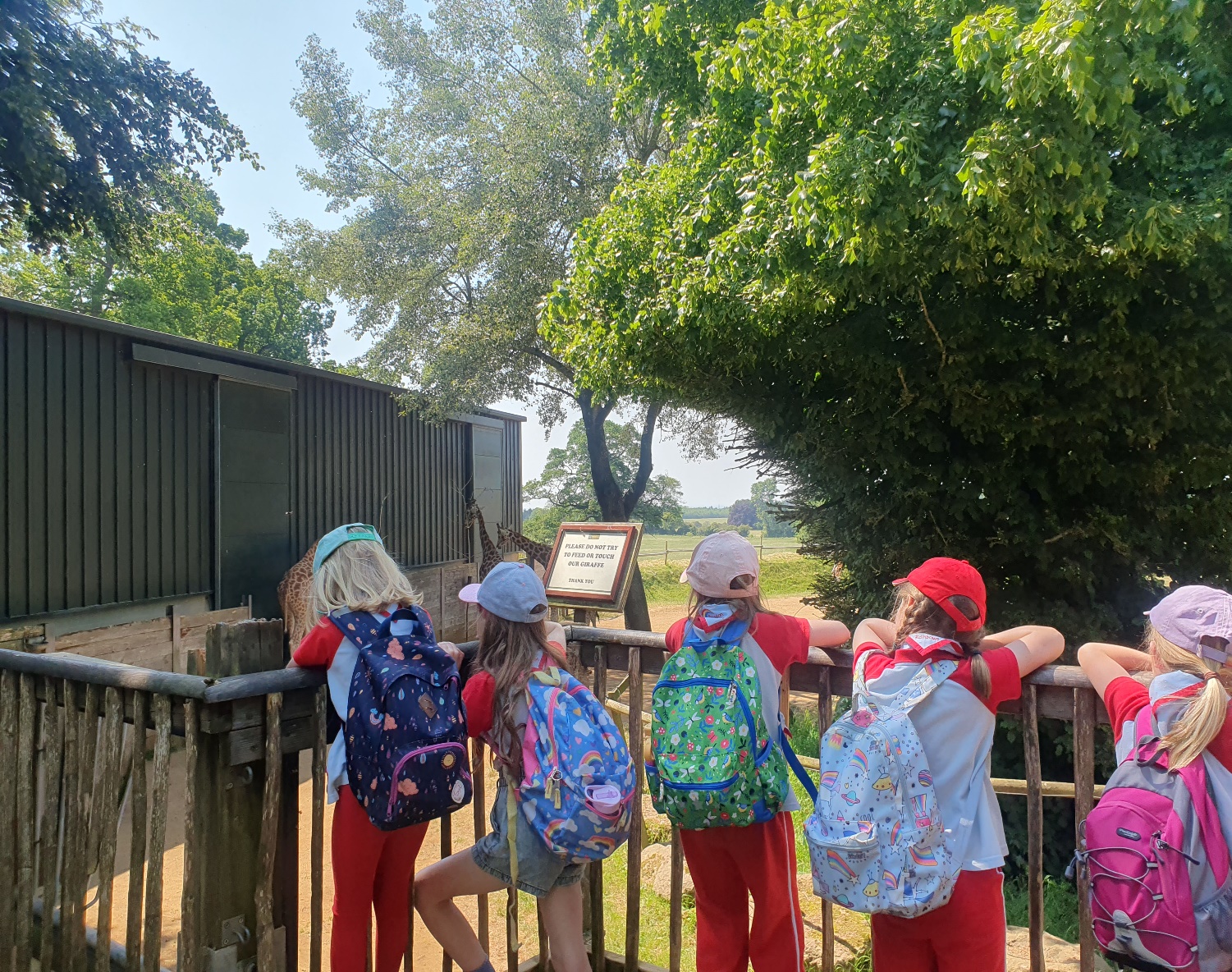 Giraffes
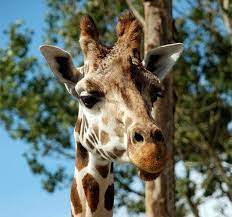 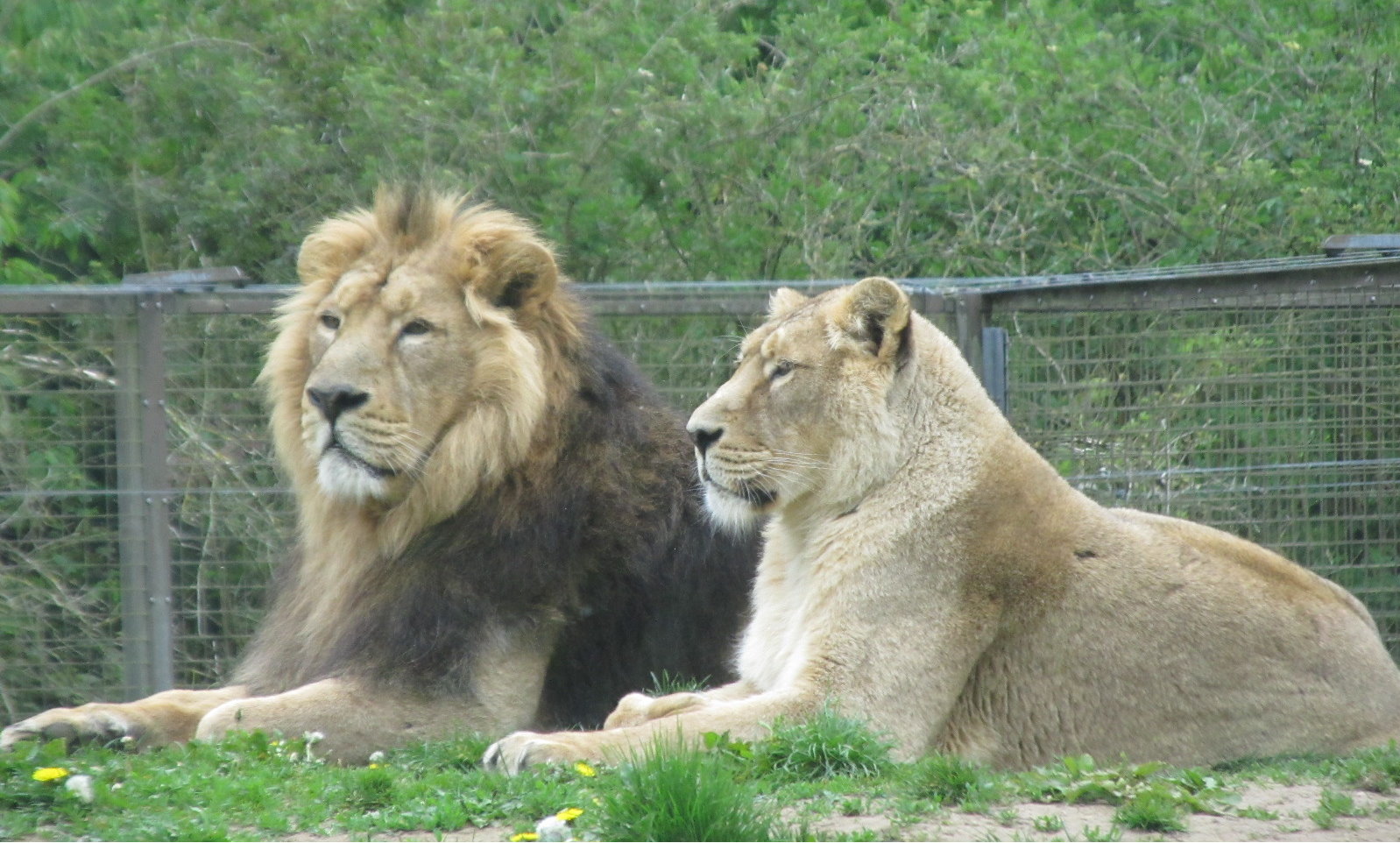 Lions
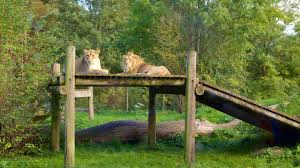 Zebra
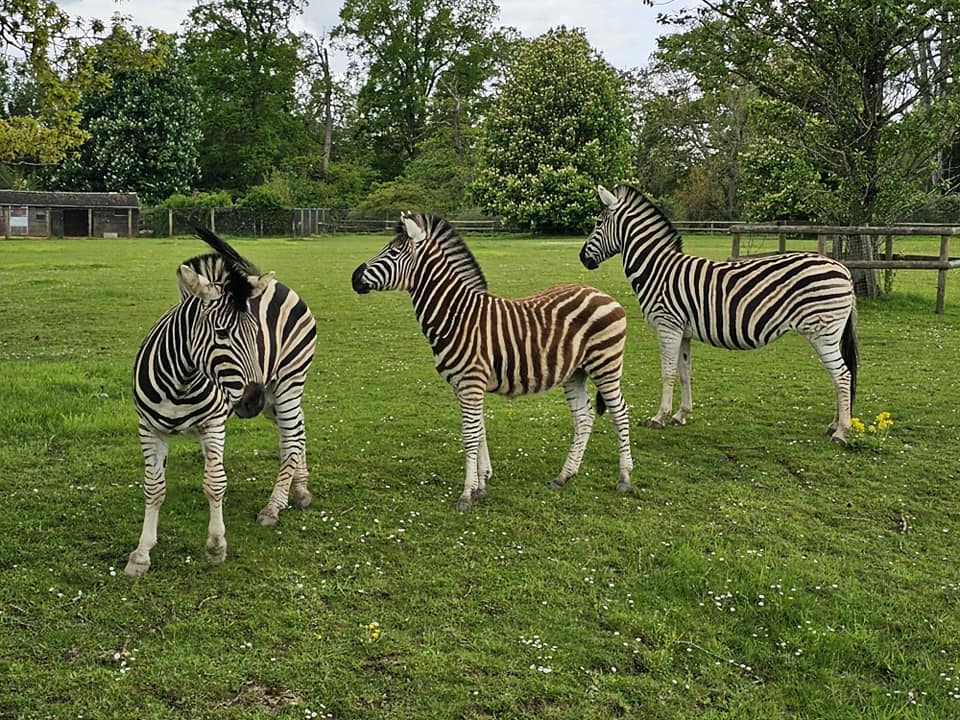 A Giant Tortoise over 100 Years Old
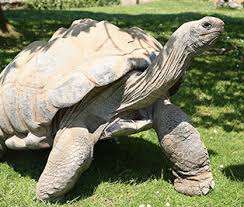 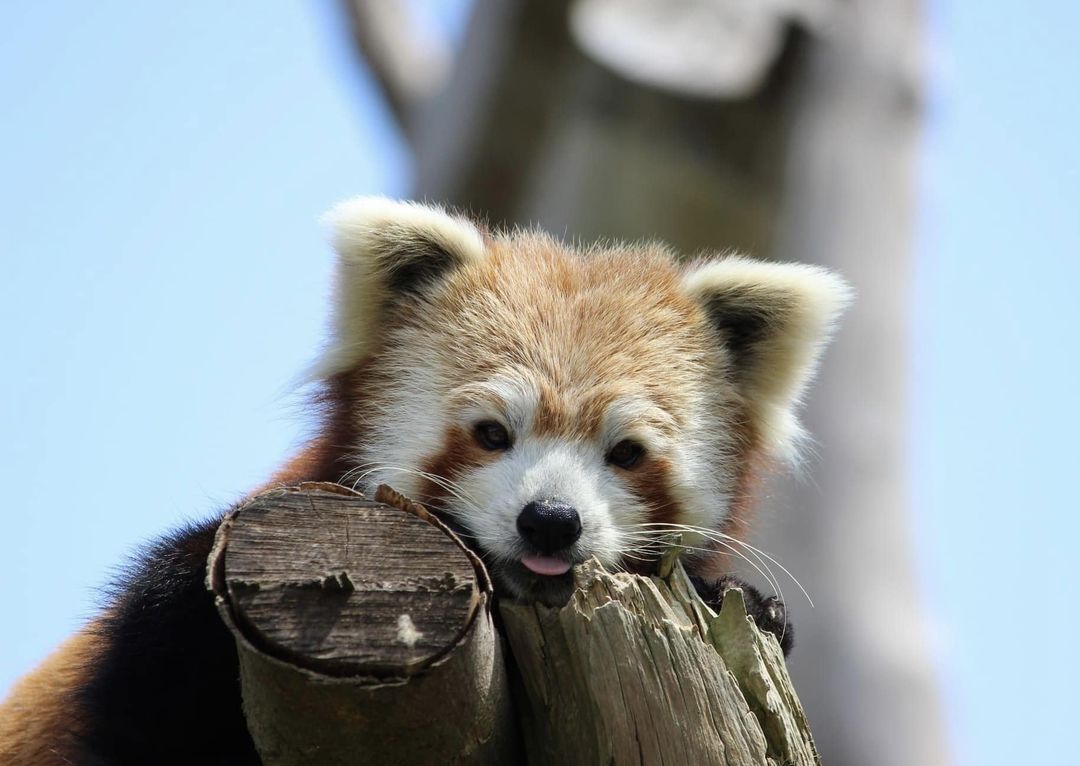 The Red Panda
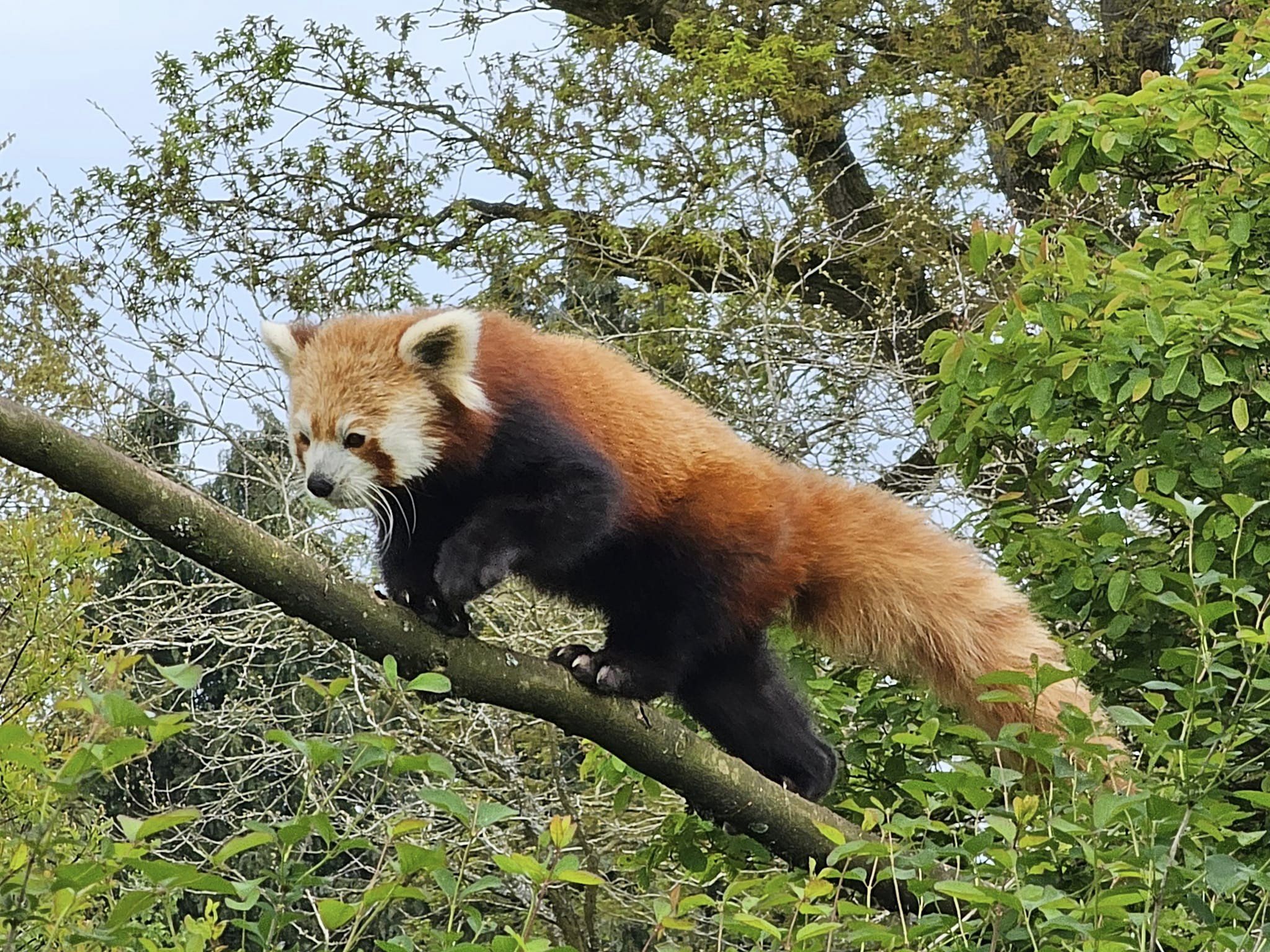 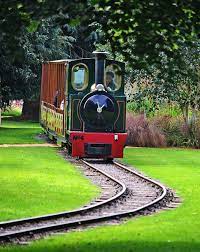 Next we went on a Train Ride
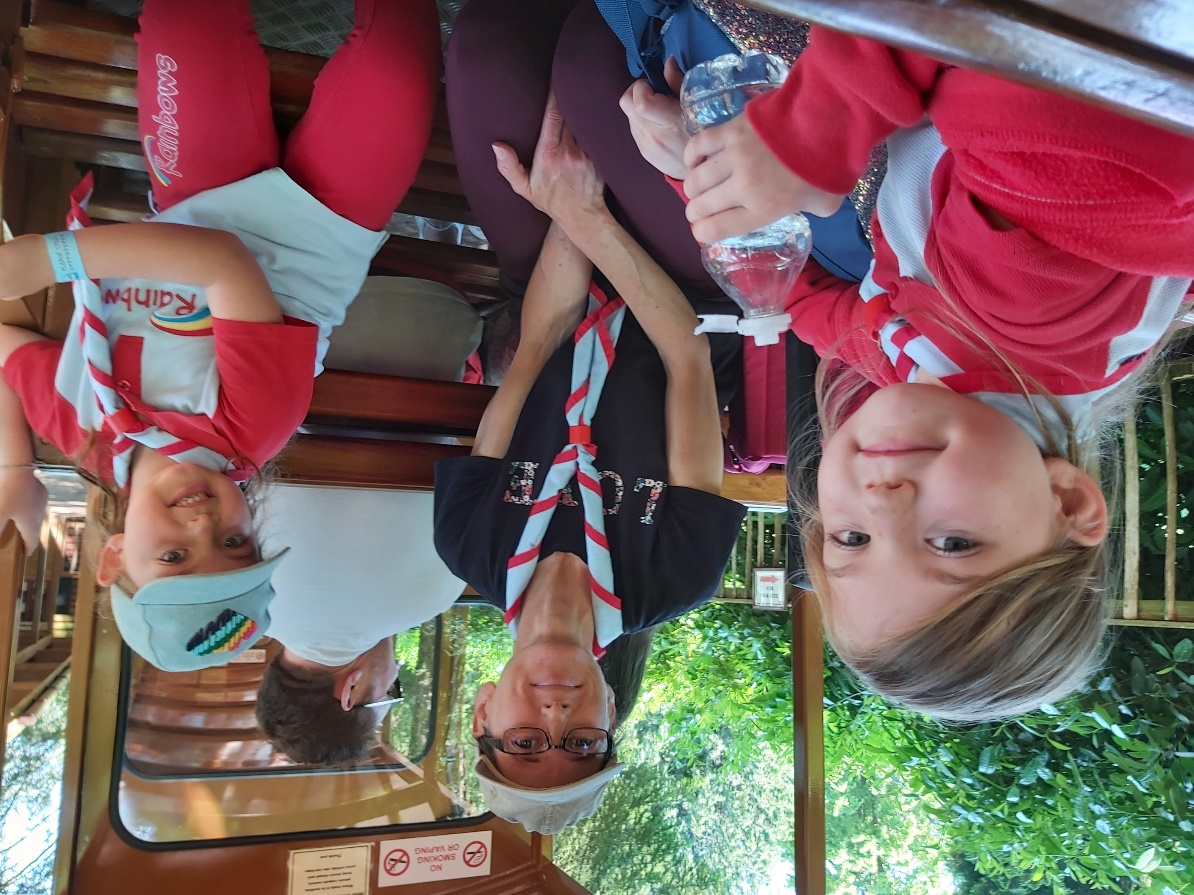 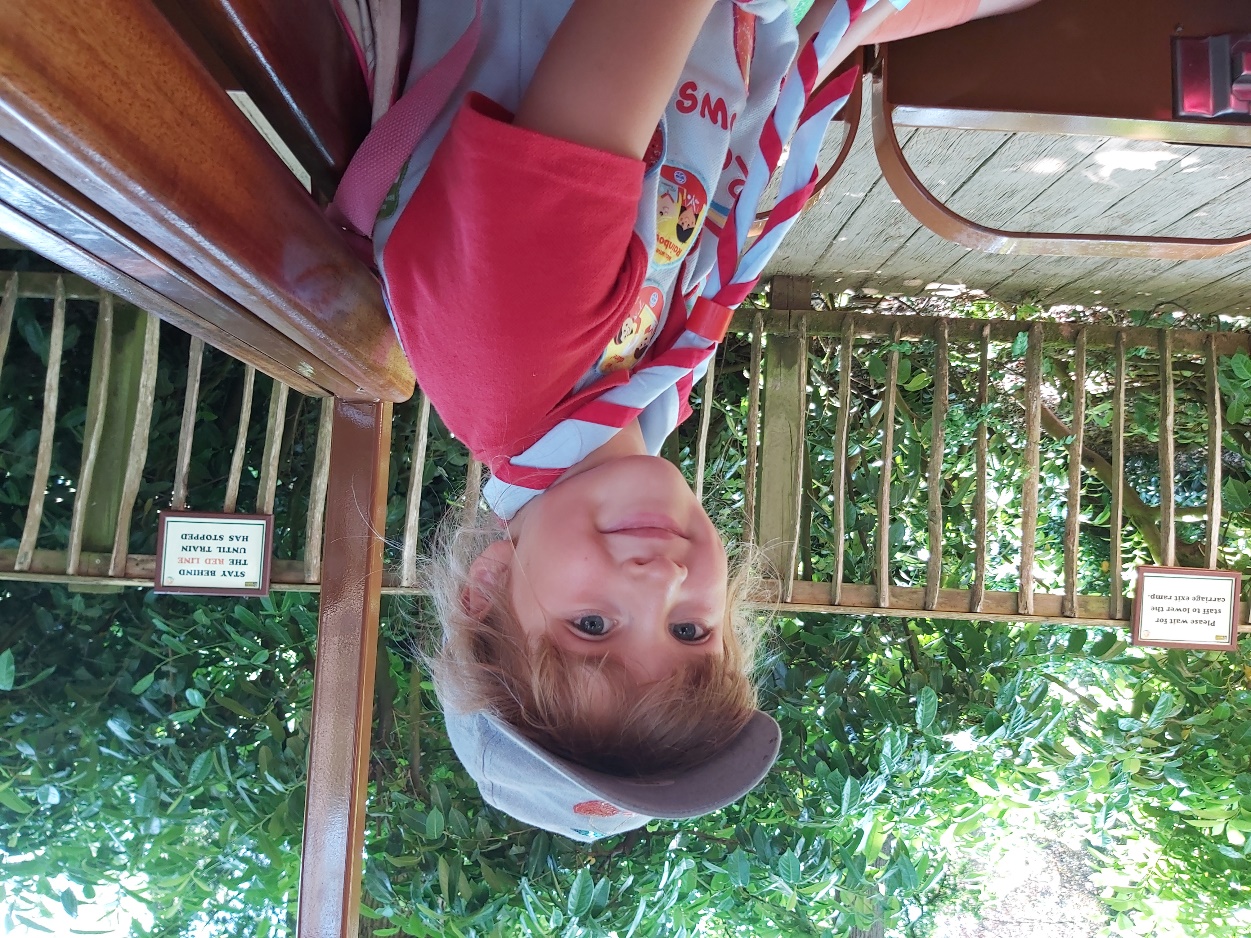 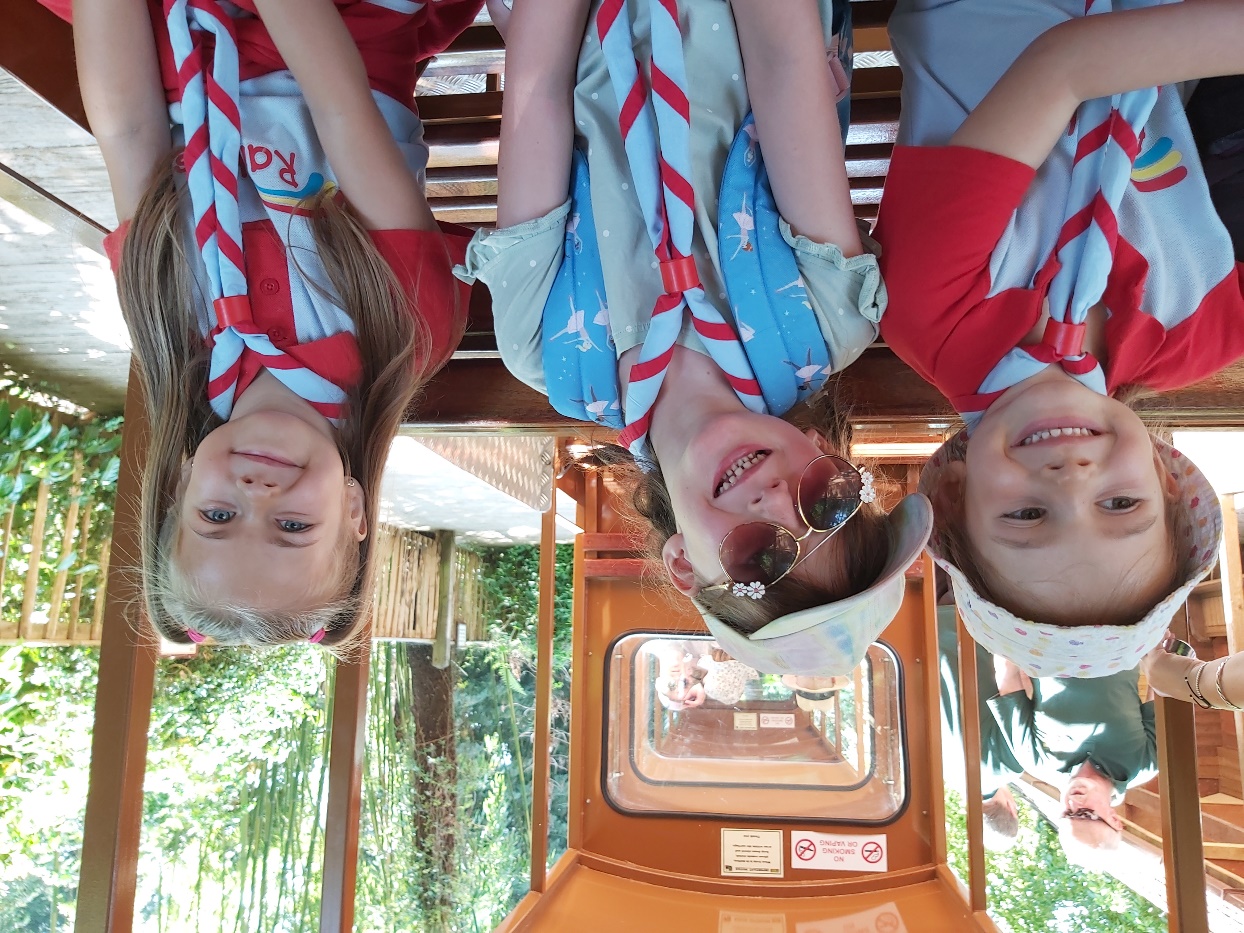 Then we went to find more animals…
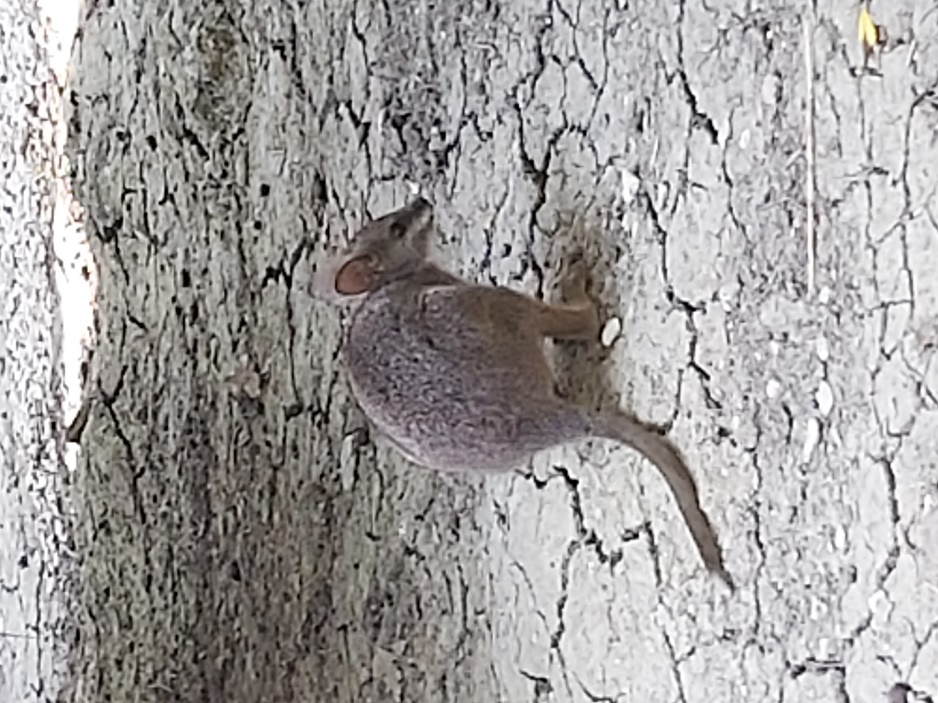 Wallabies,
Camels,
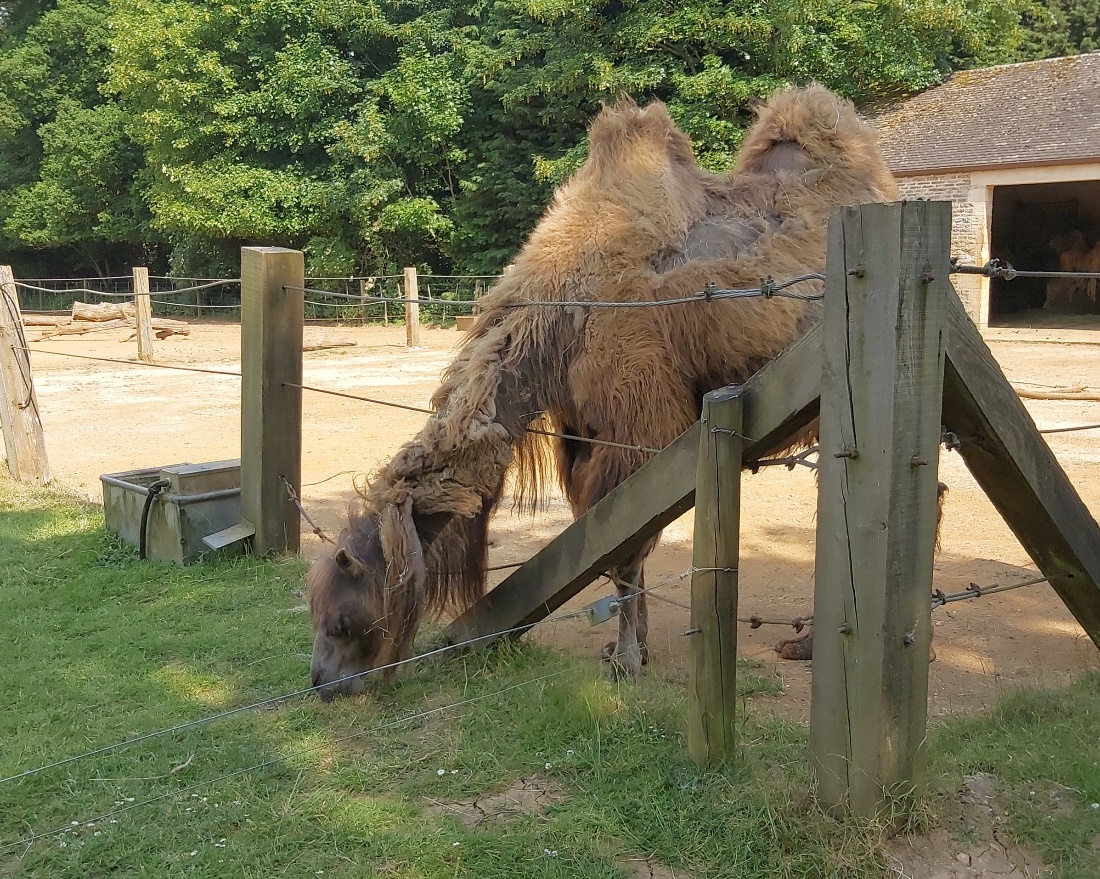 And Prairie Dogs
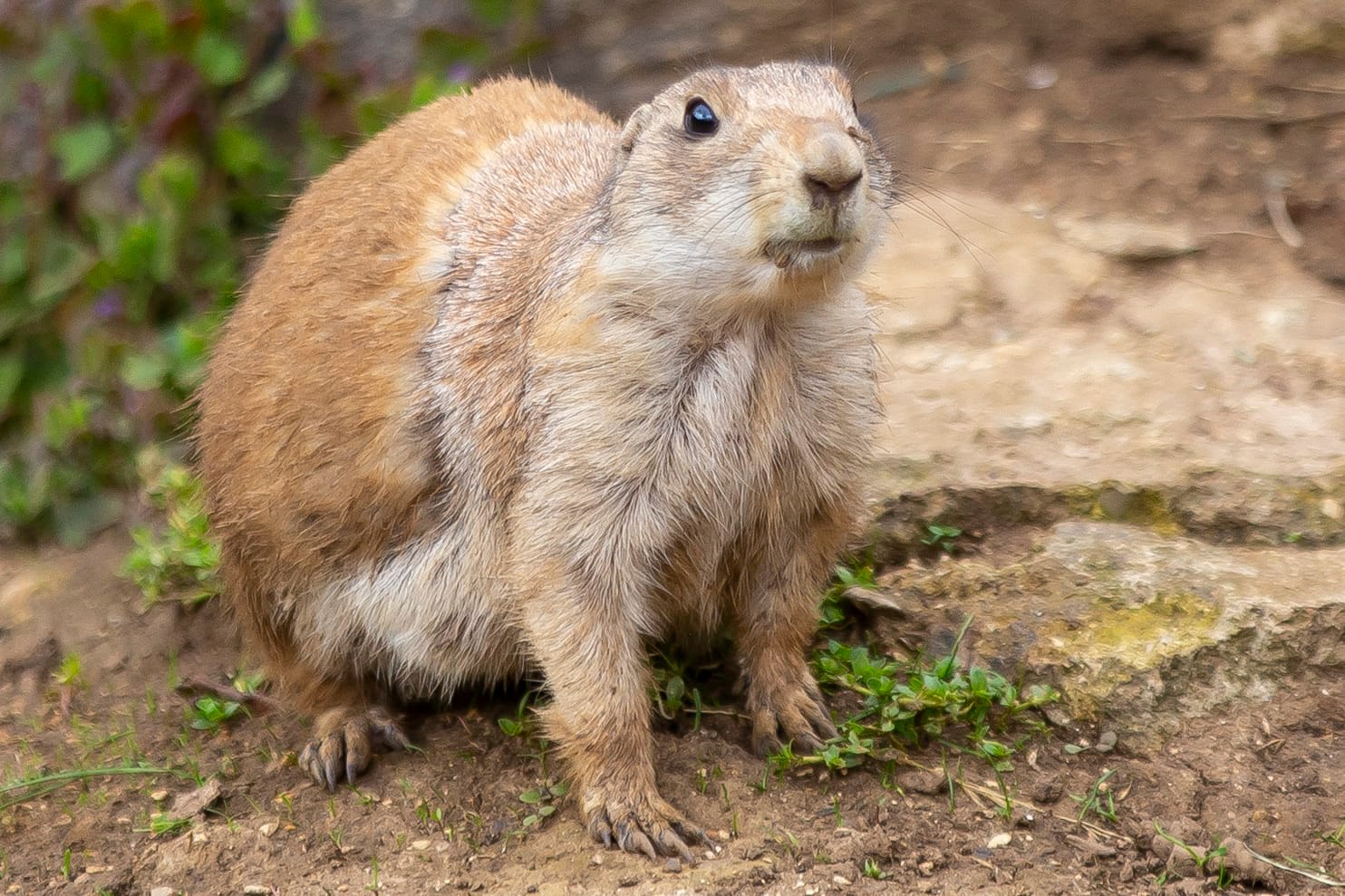 By now we were hungry and wanted our Picnic
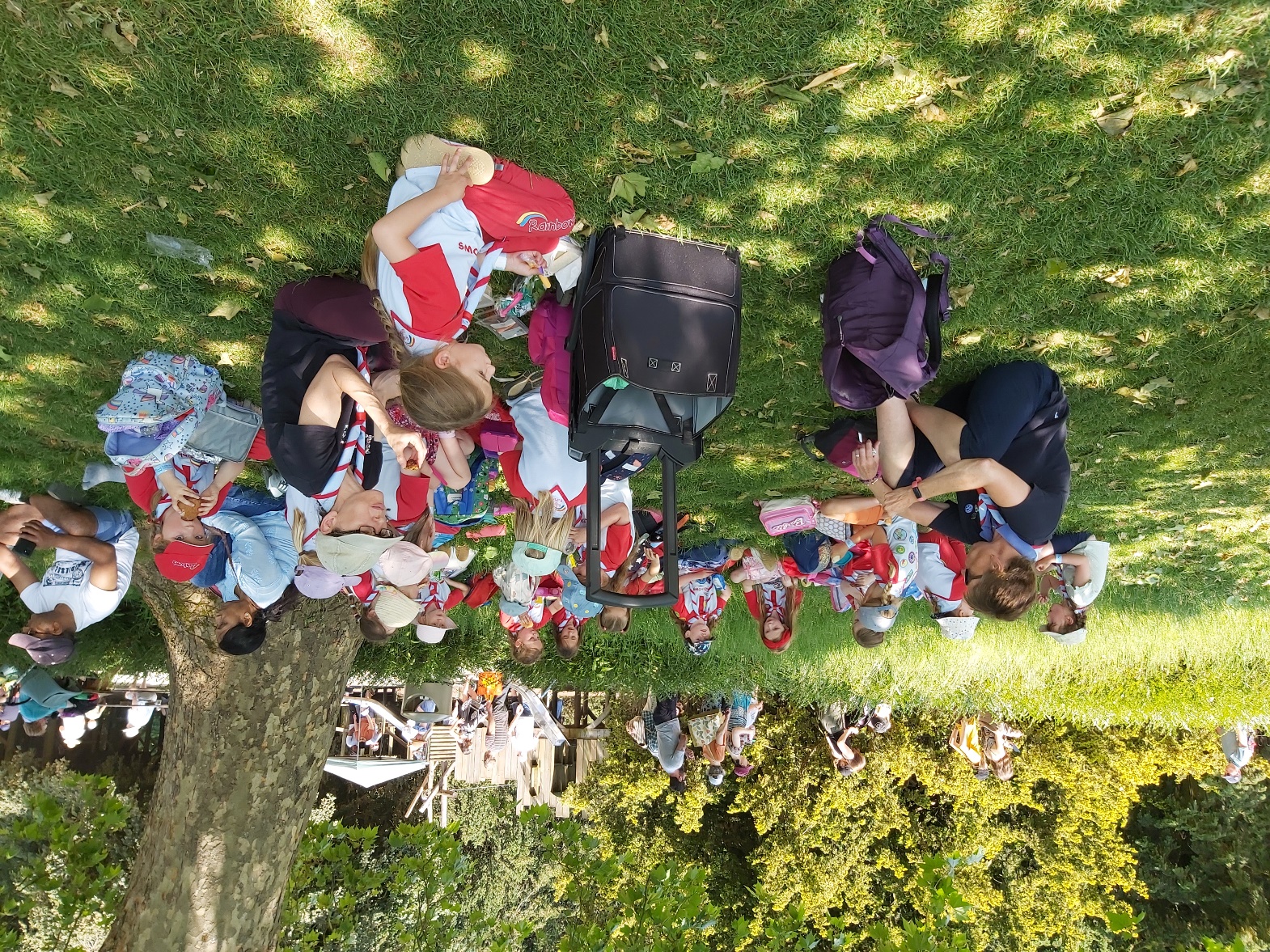 Our Leaders enjoyed a coffee while we played in the Adventure Play Ground
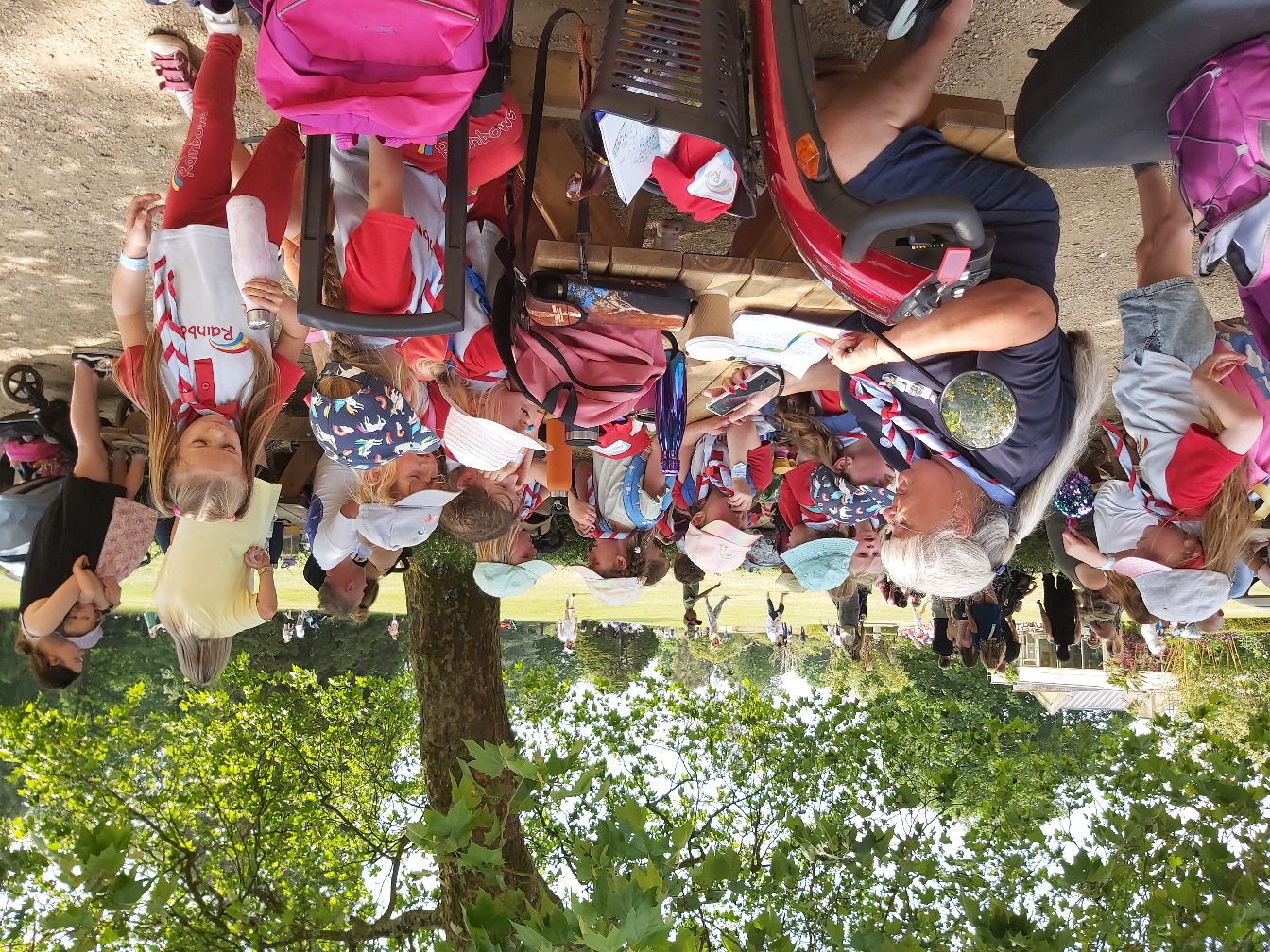 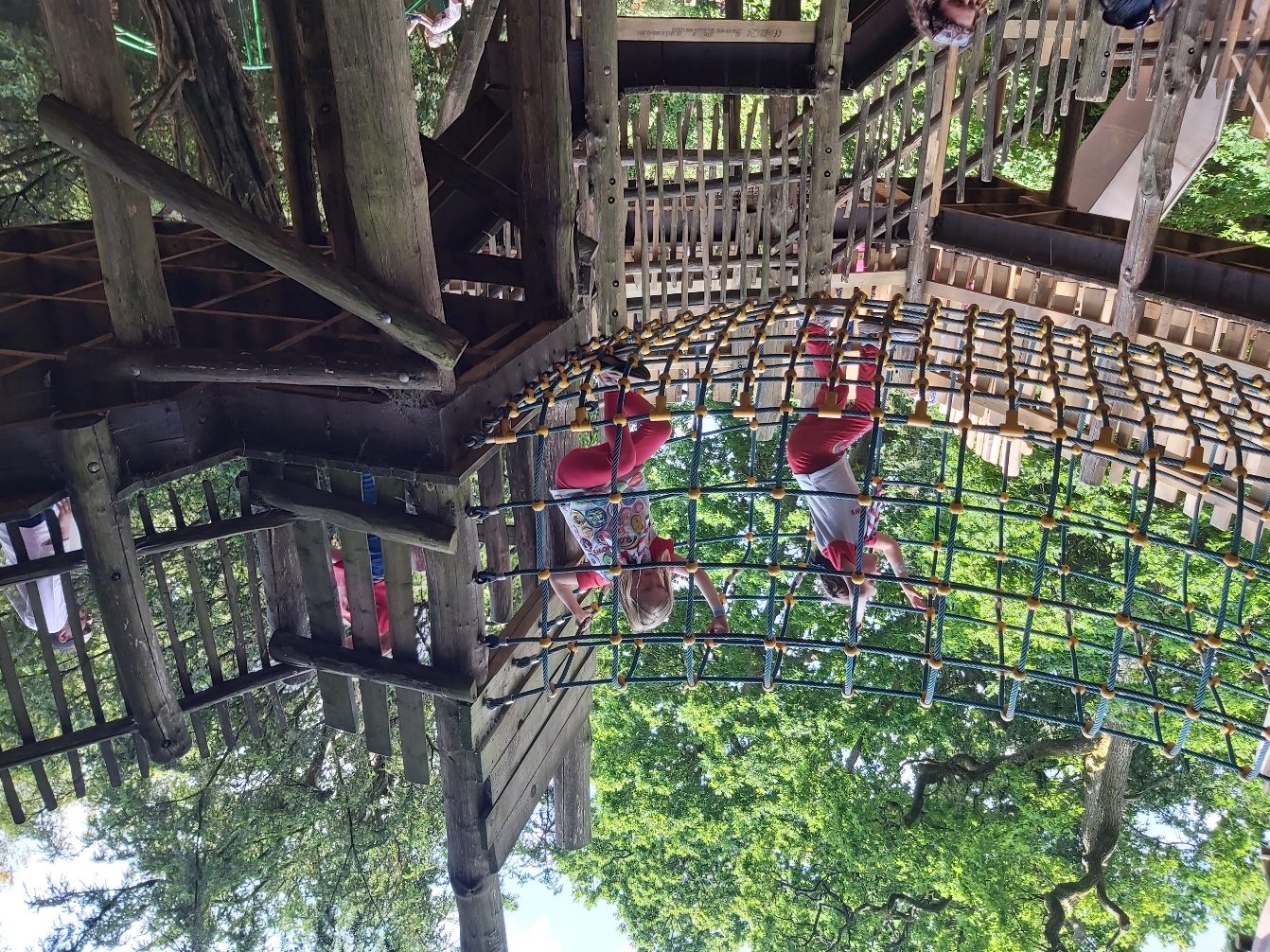 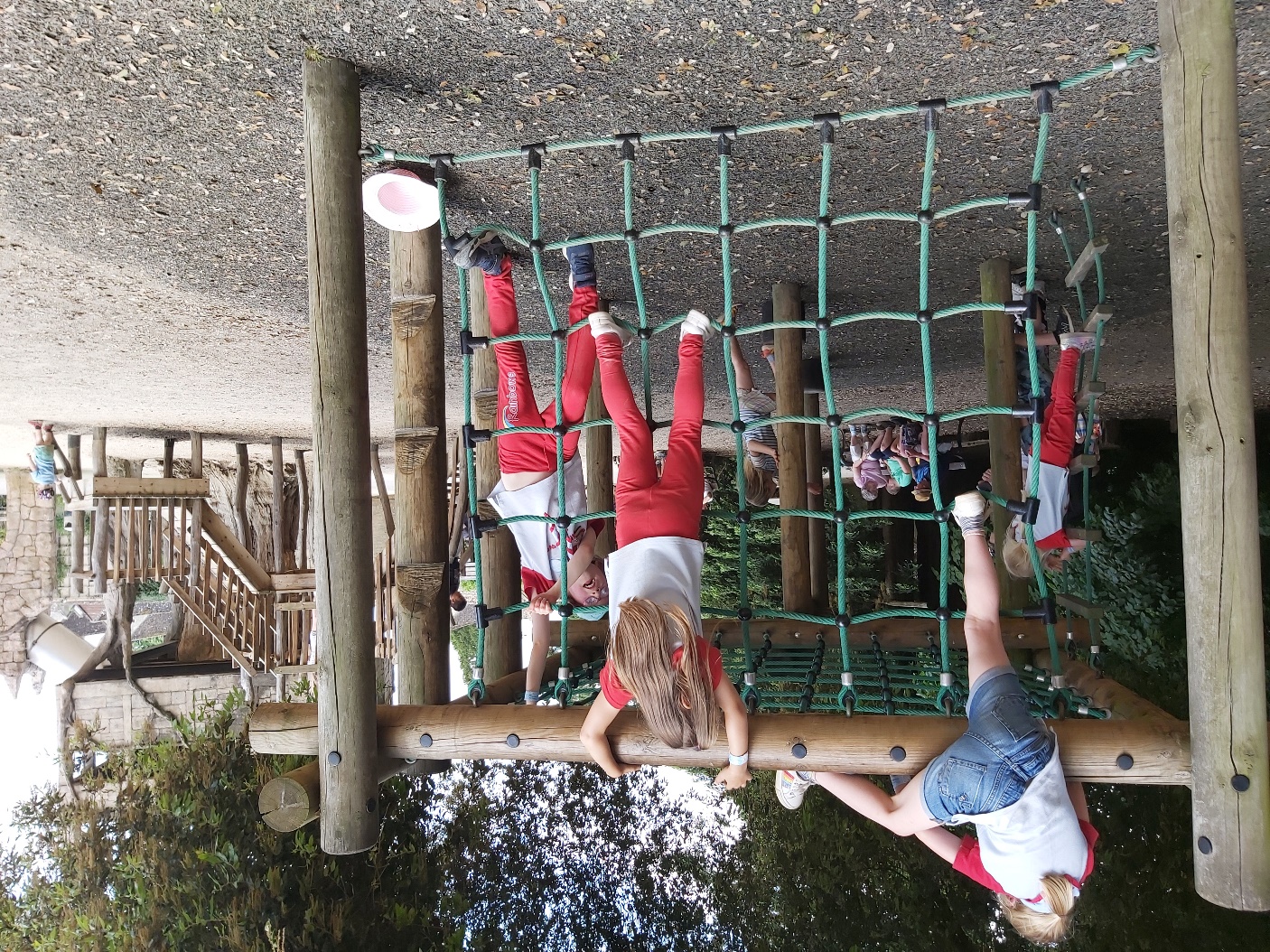 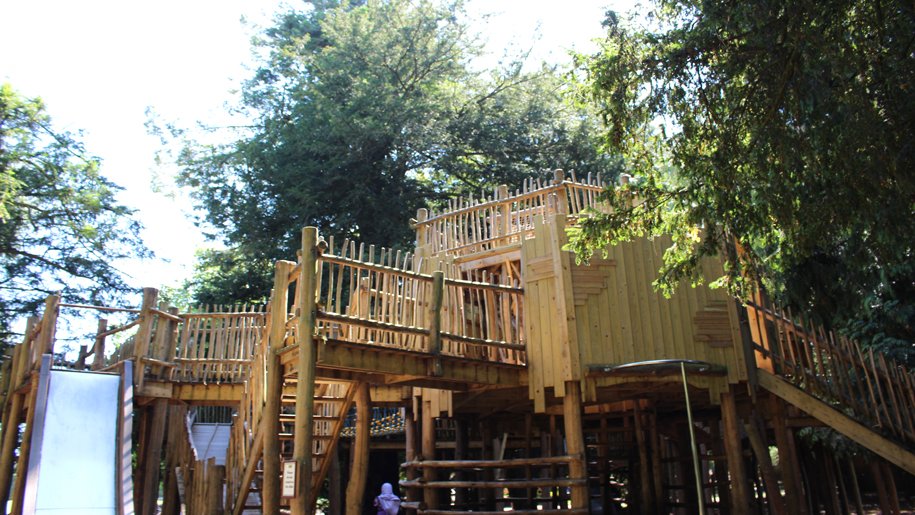 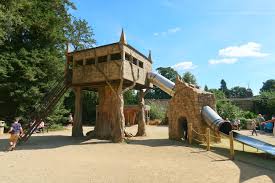 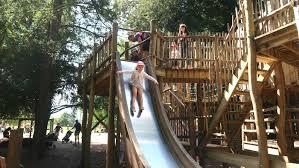 Playtime over we went to see the Penguins being fed.
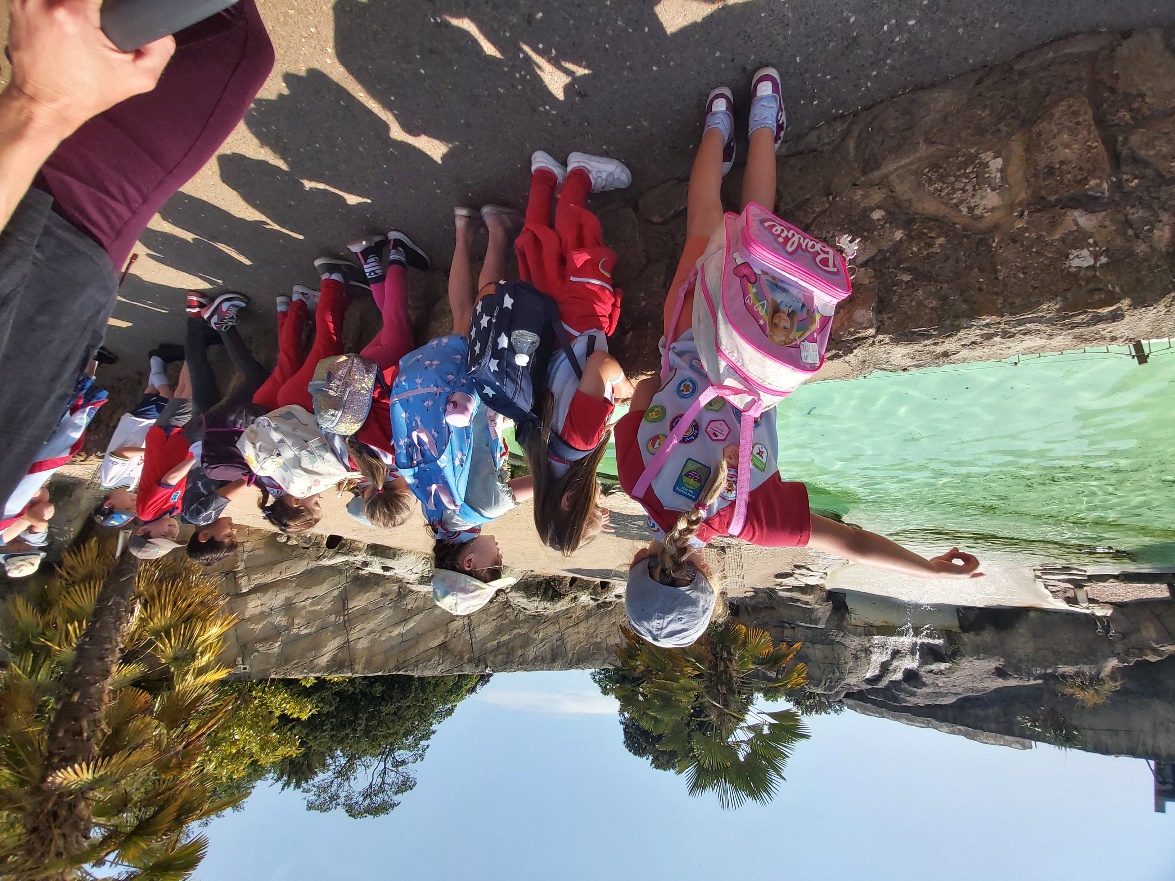 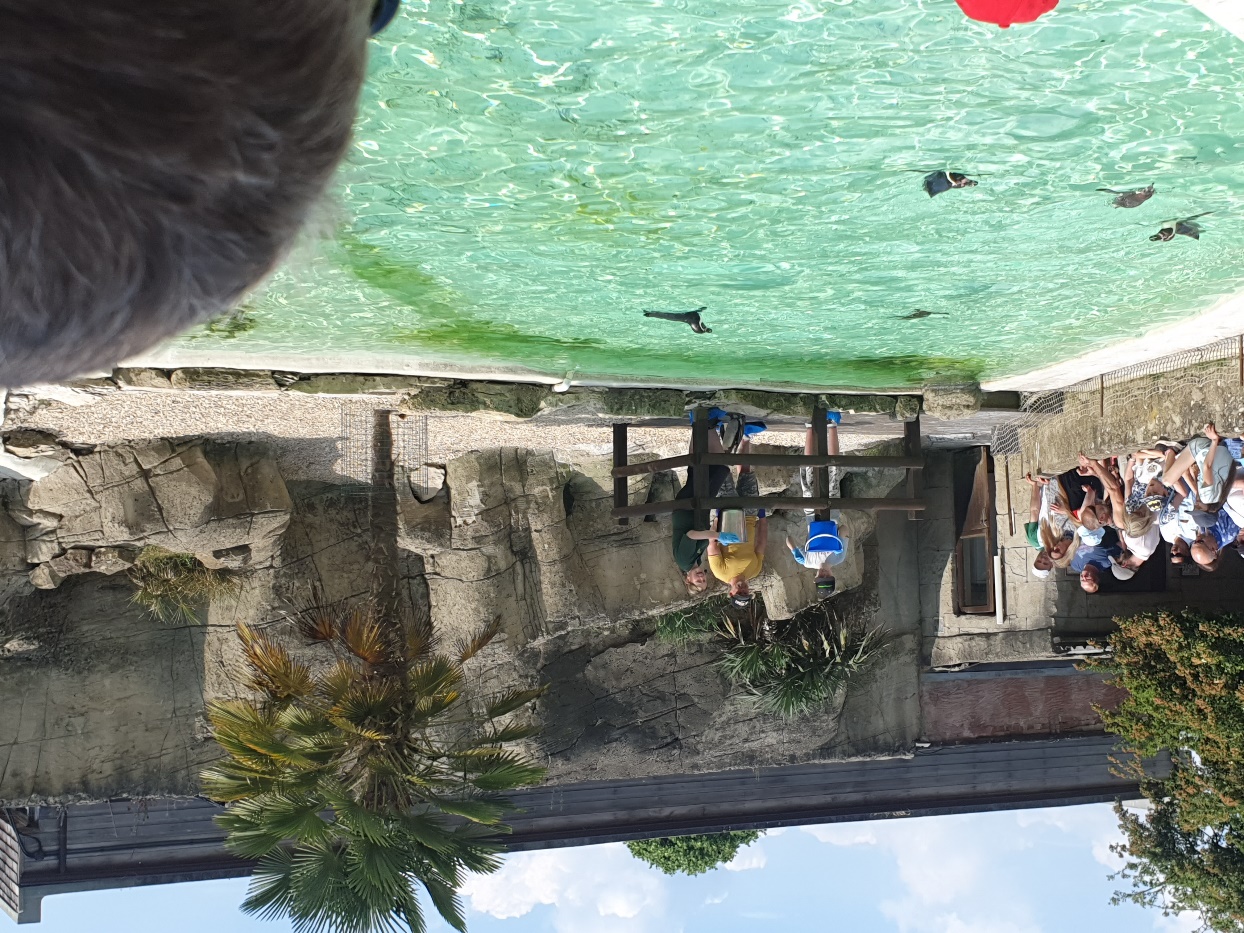 The Clouded Leopard was hard to spot sheltering from the hot sun in the trees
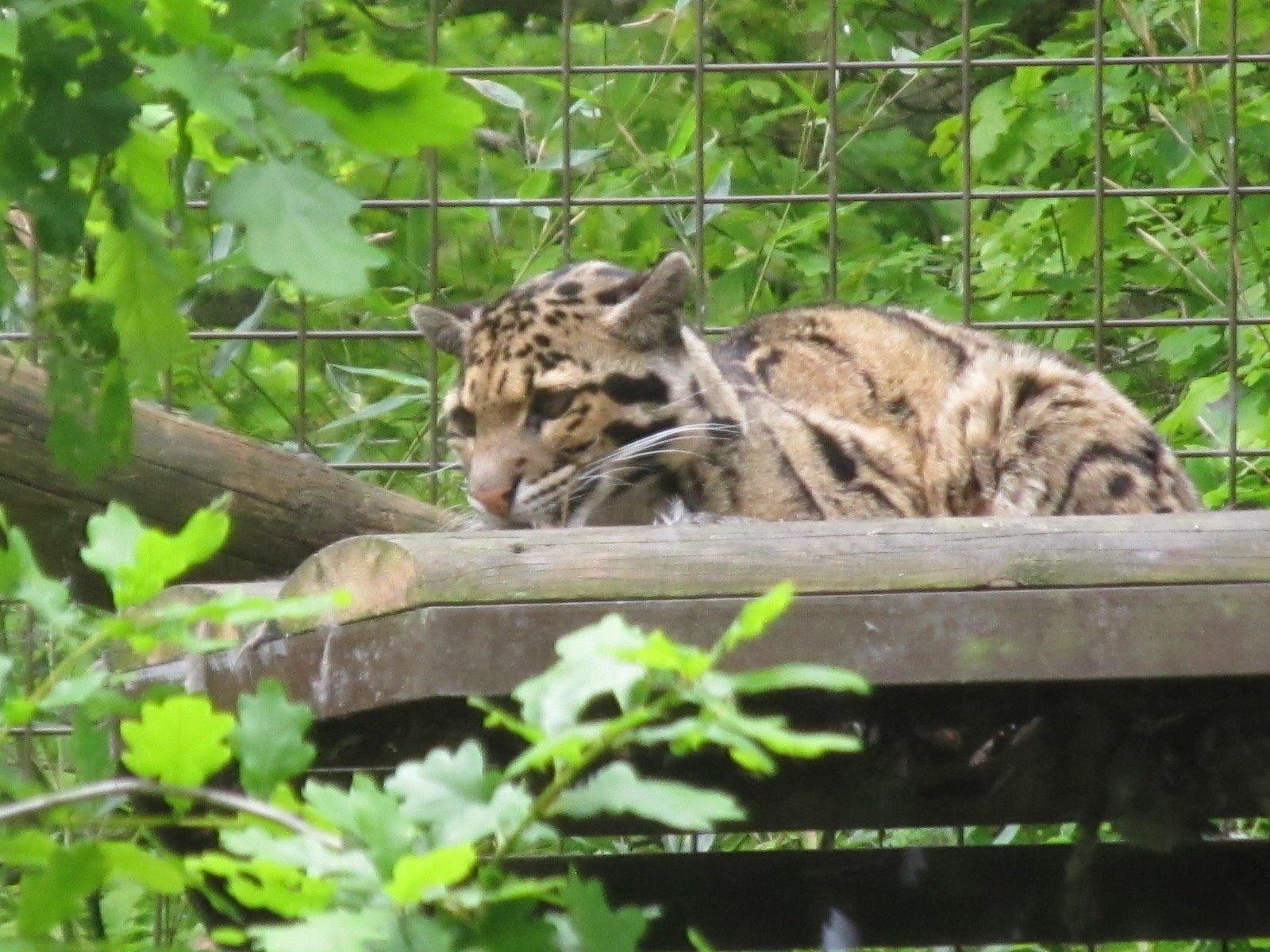 The Meerkats were fun to watch
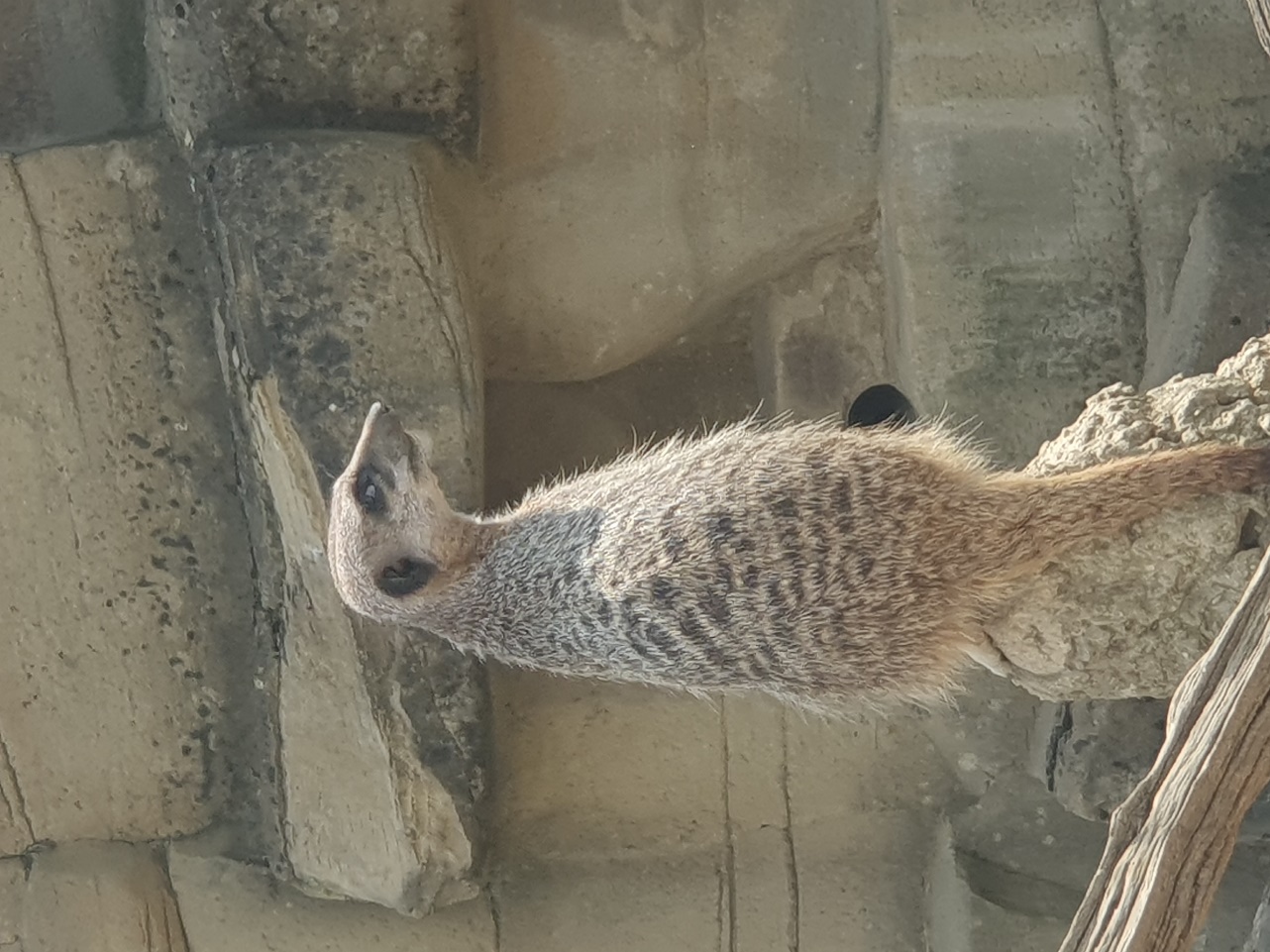 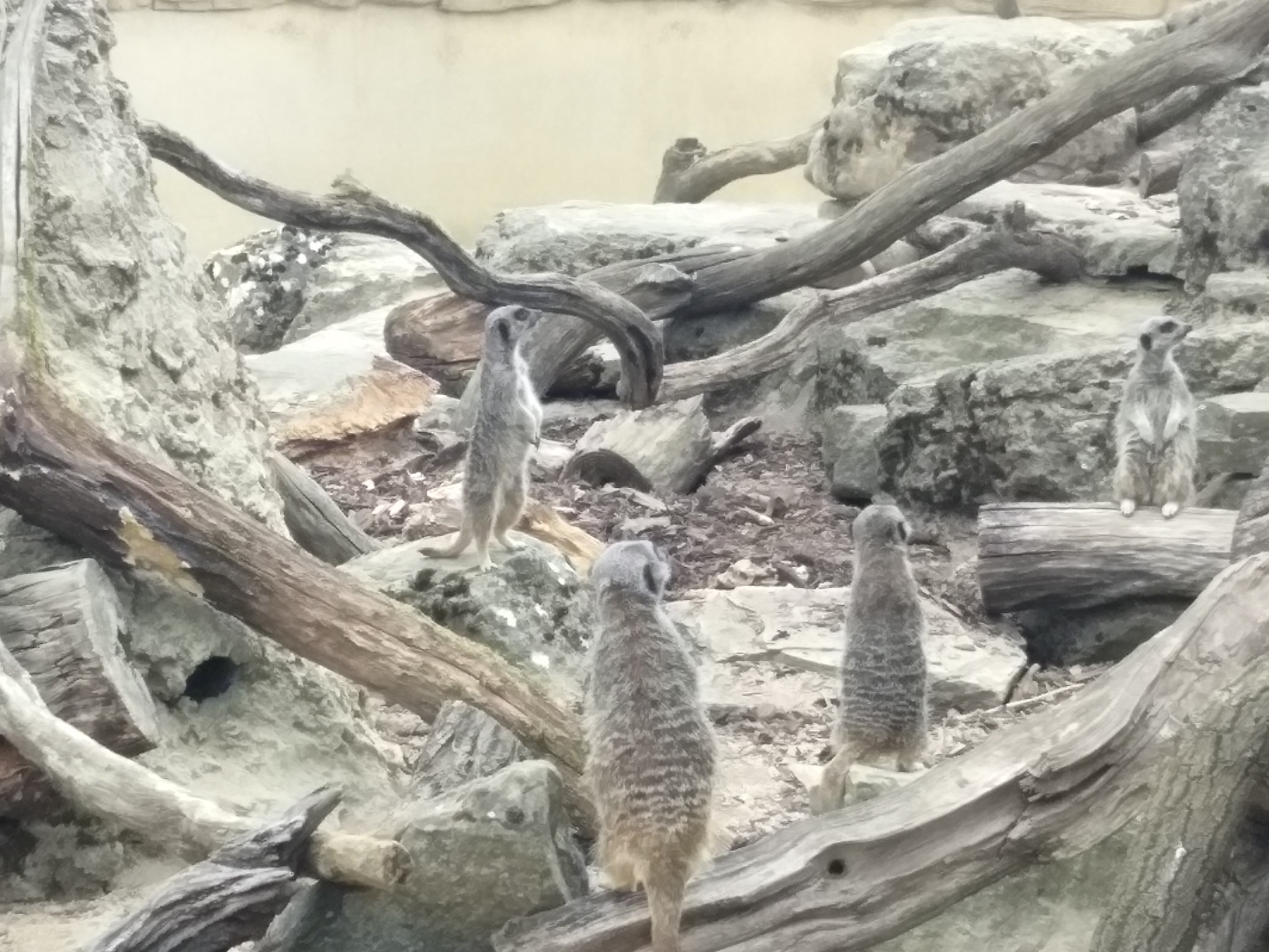 The Squirrel Monkeys were very cute and the Tamarins looked like Punk Rockers
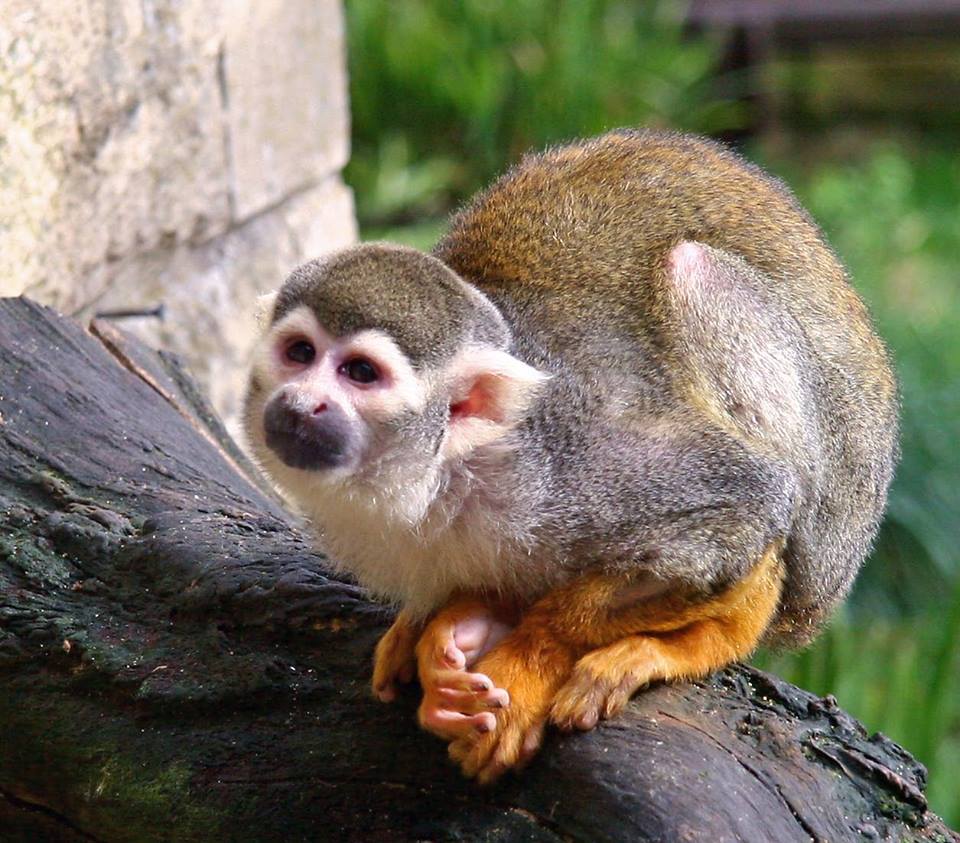 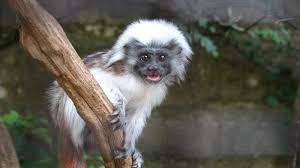 The park has two Scottish Wildcats who had kittens last autumn
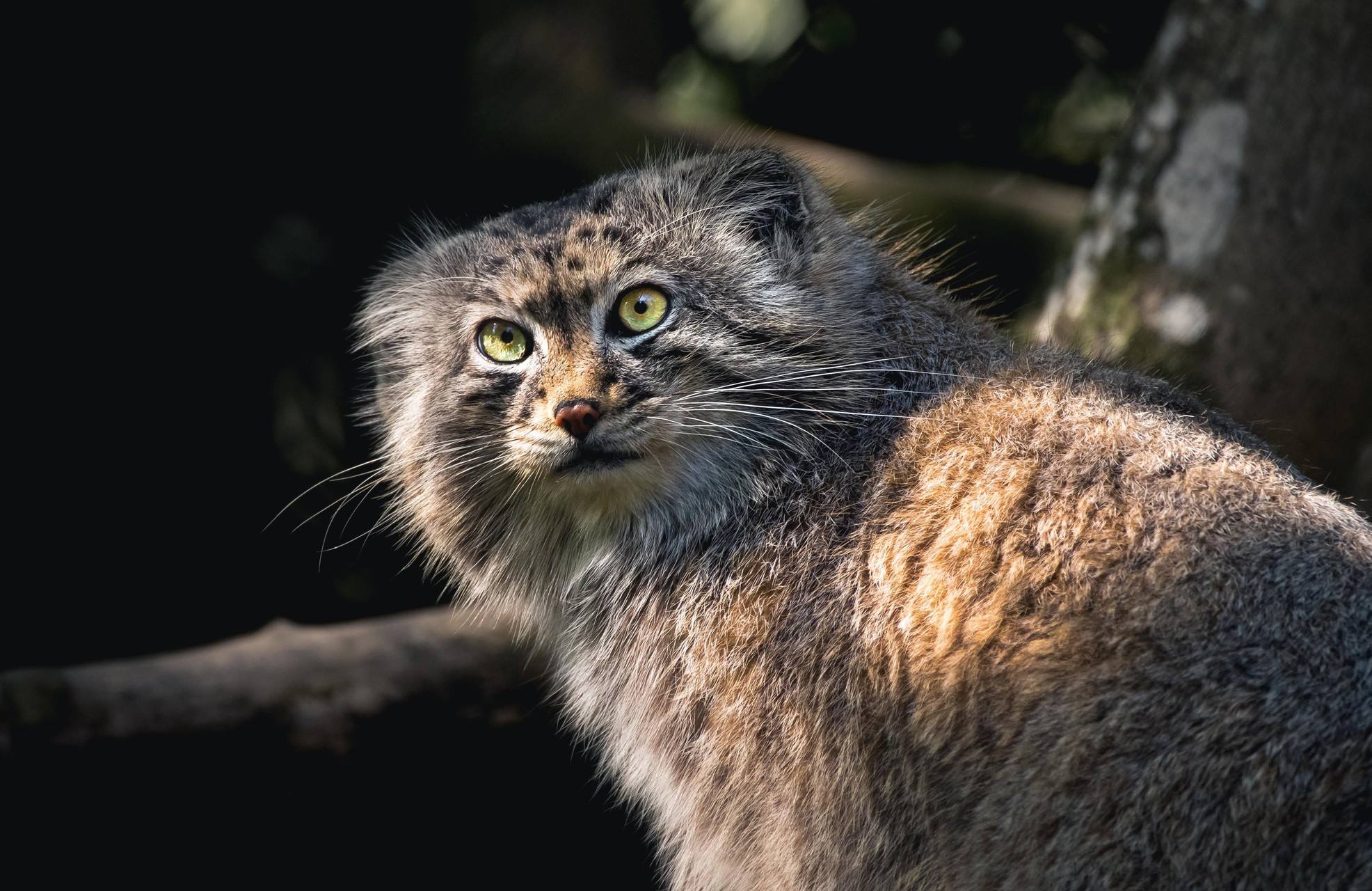 The Otters were wonderful to watch playing in their enclosure
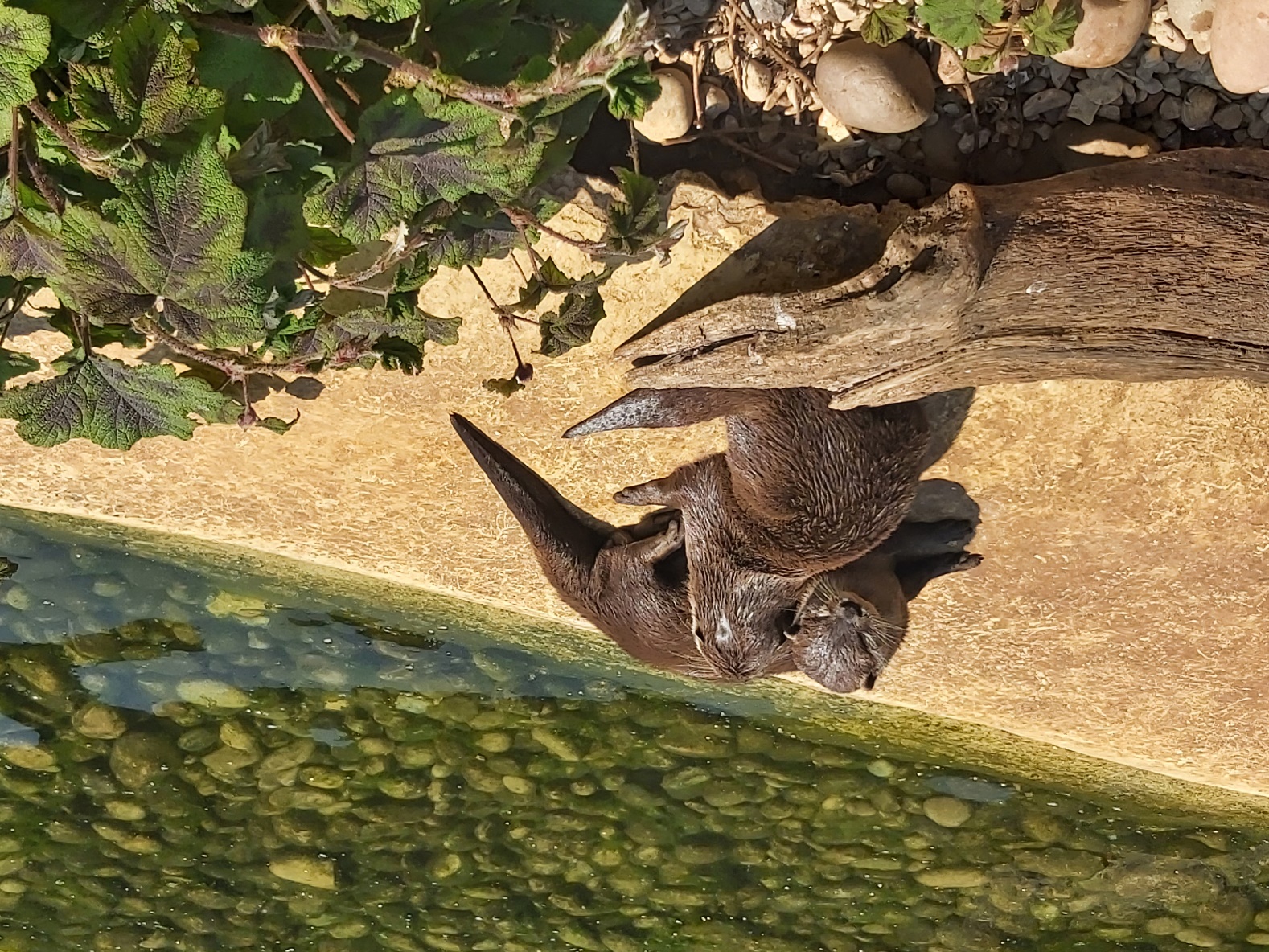 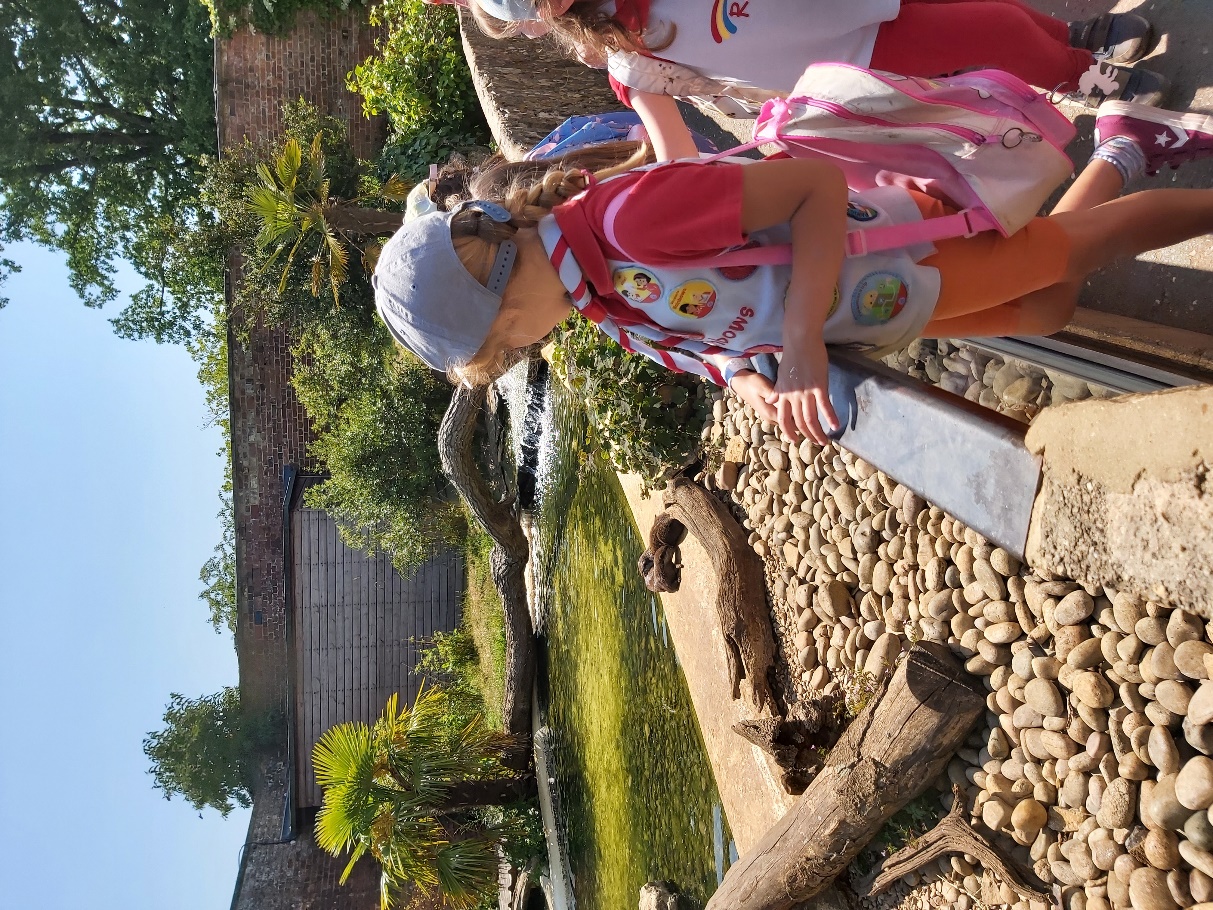 The Ring Tailed Lemurs were great to watch too as they swung through the trees
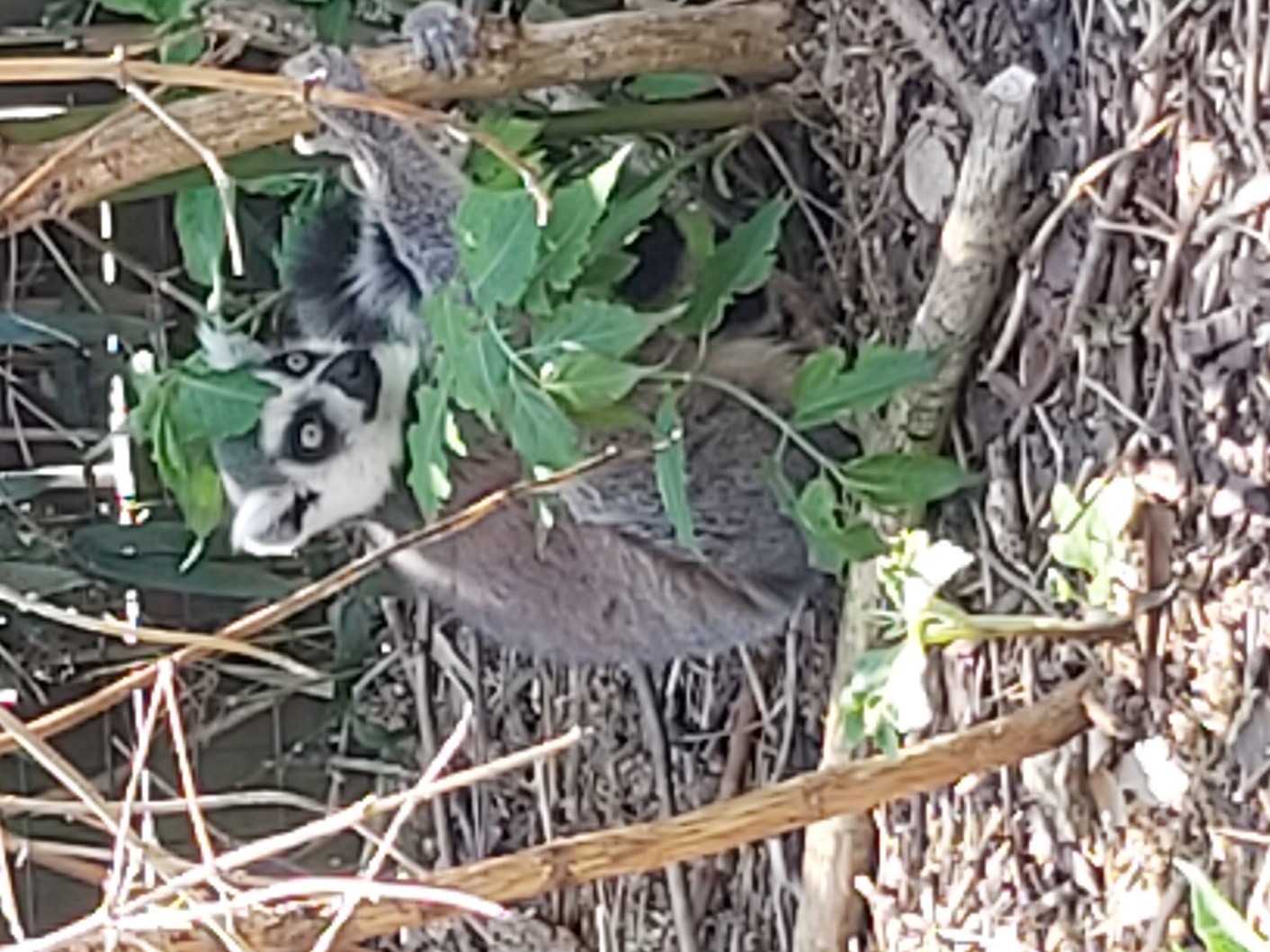 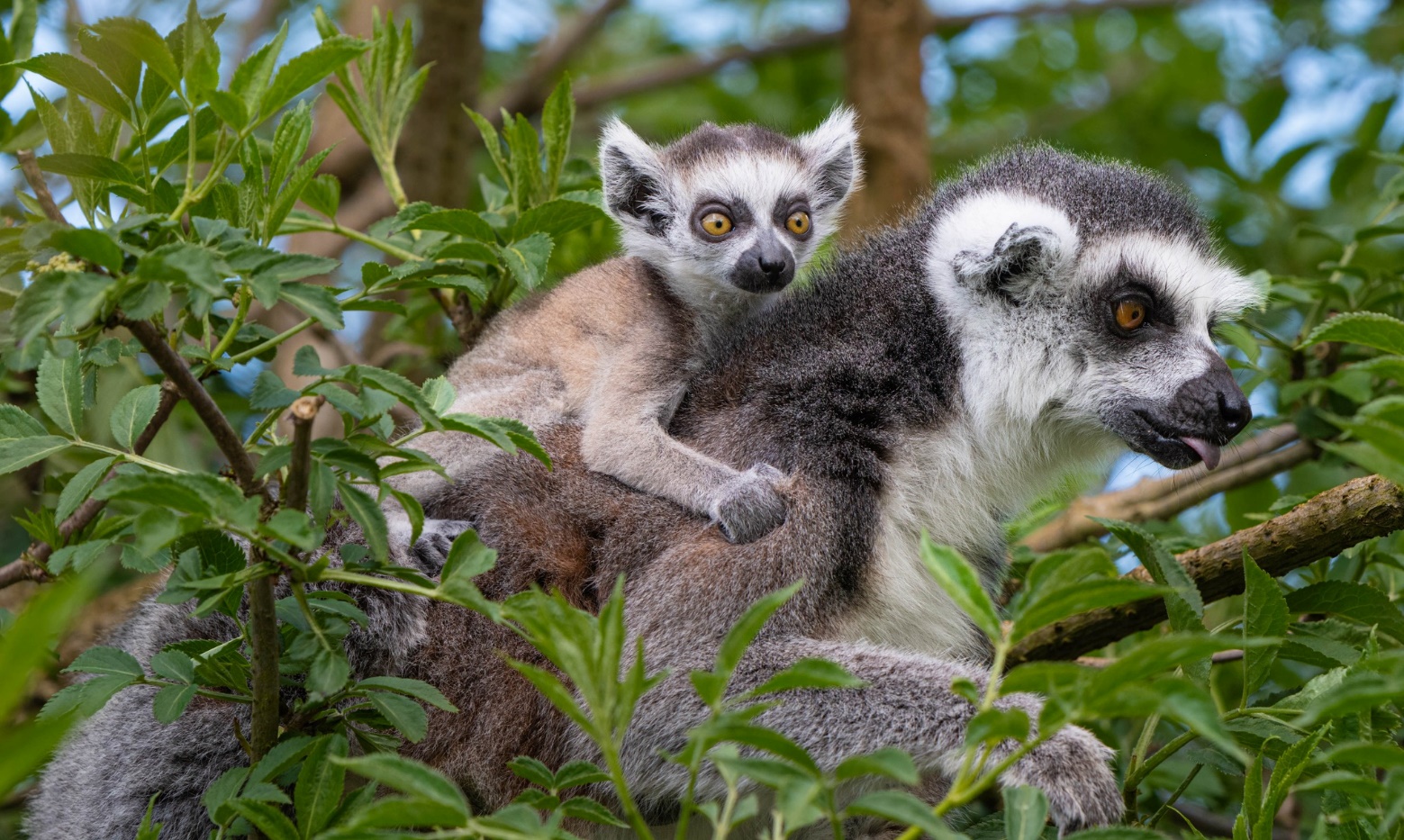 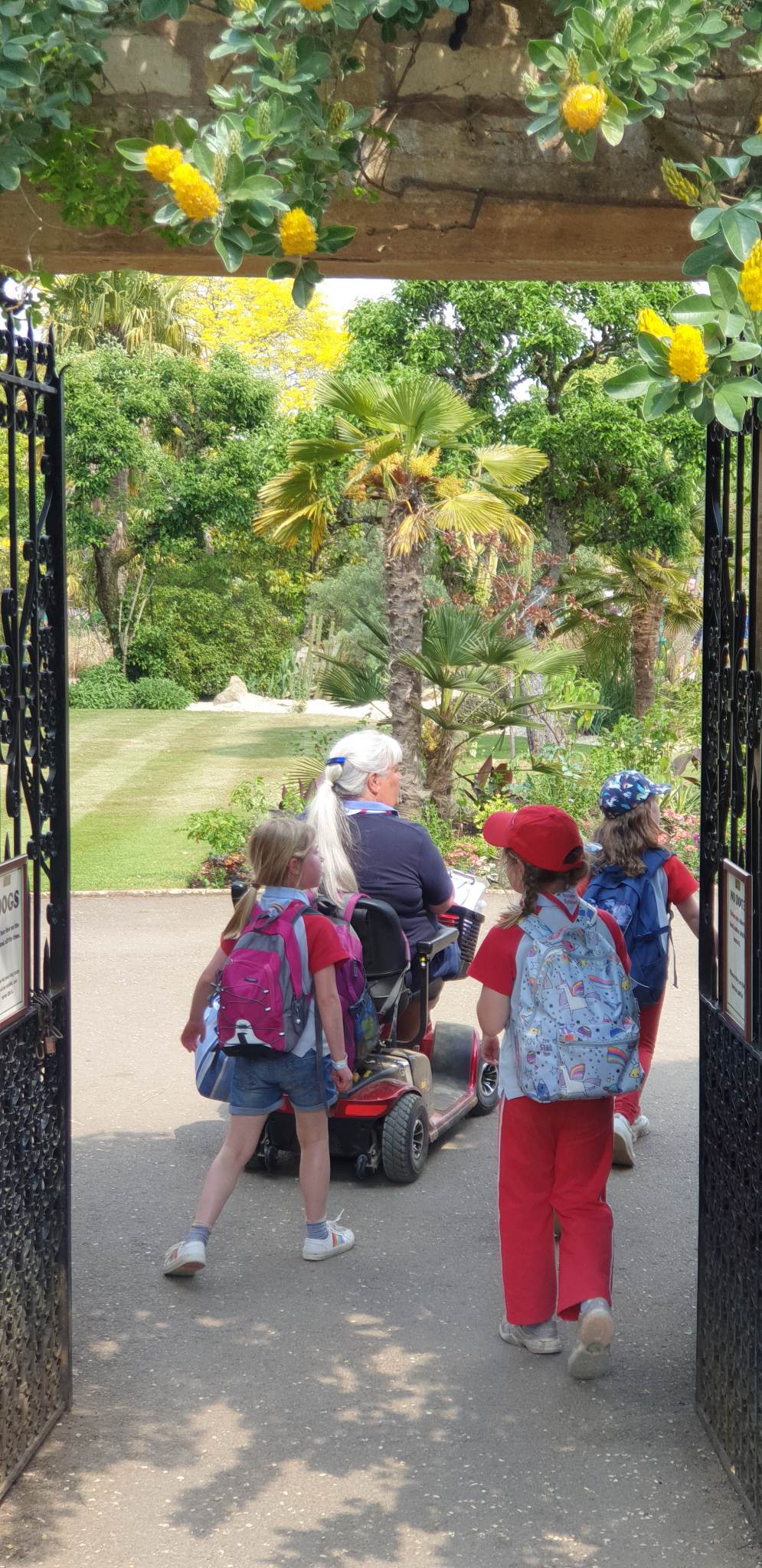 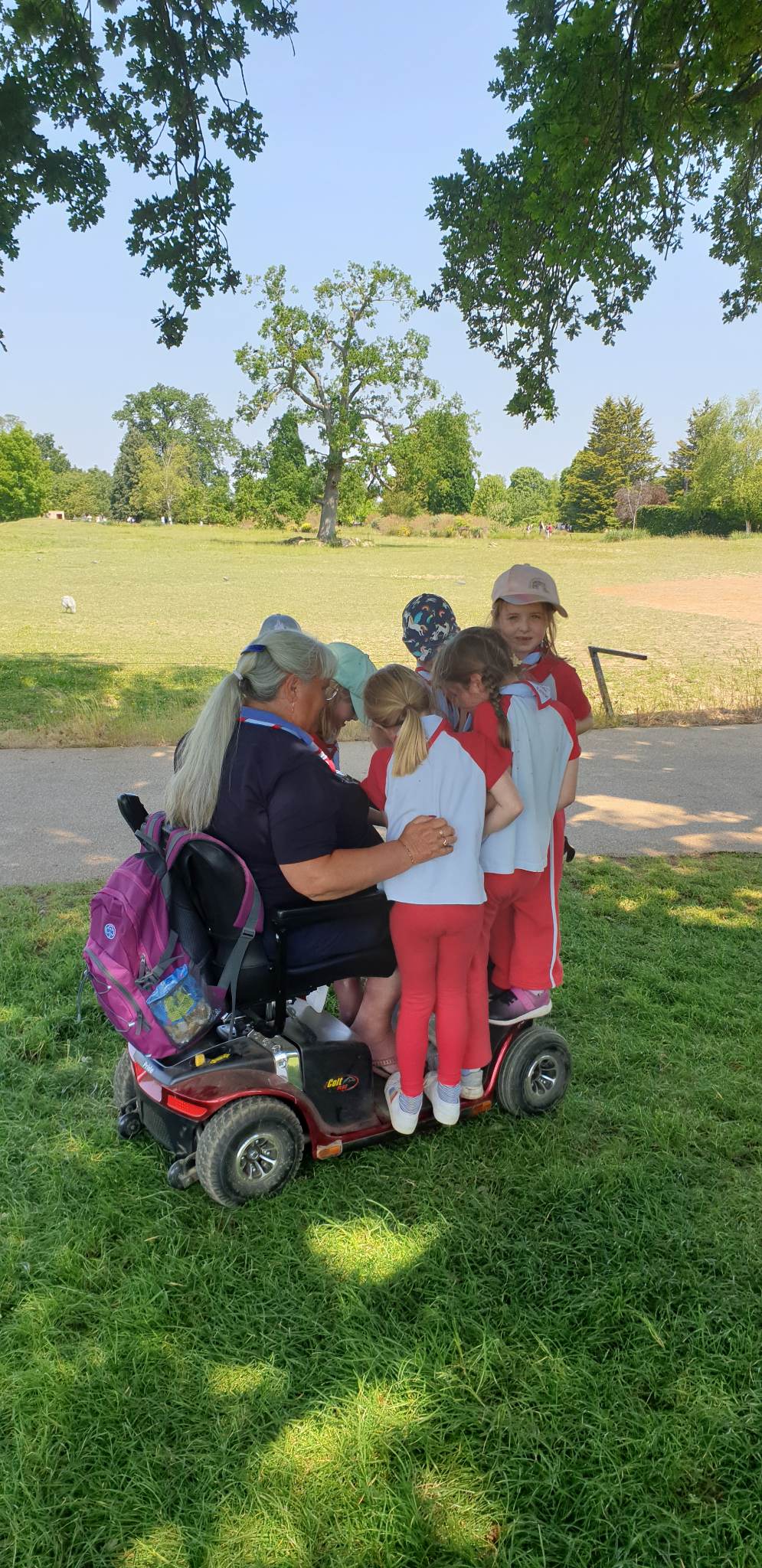 The girlsenjoyed Tigi’s scooter, especially  trying to see how many Rainbows could get on!!
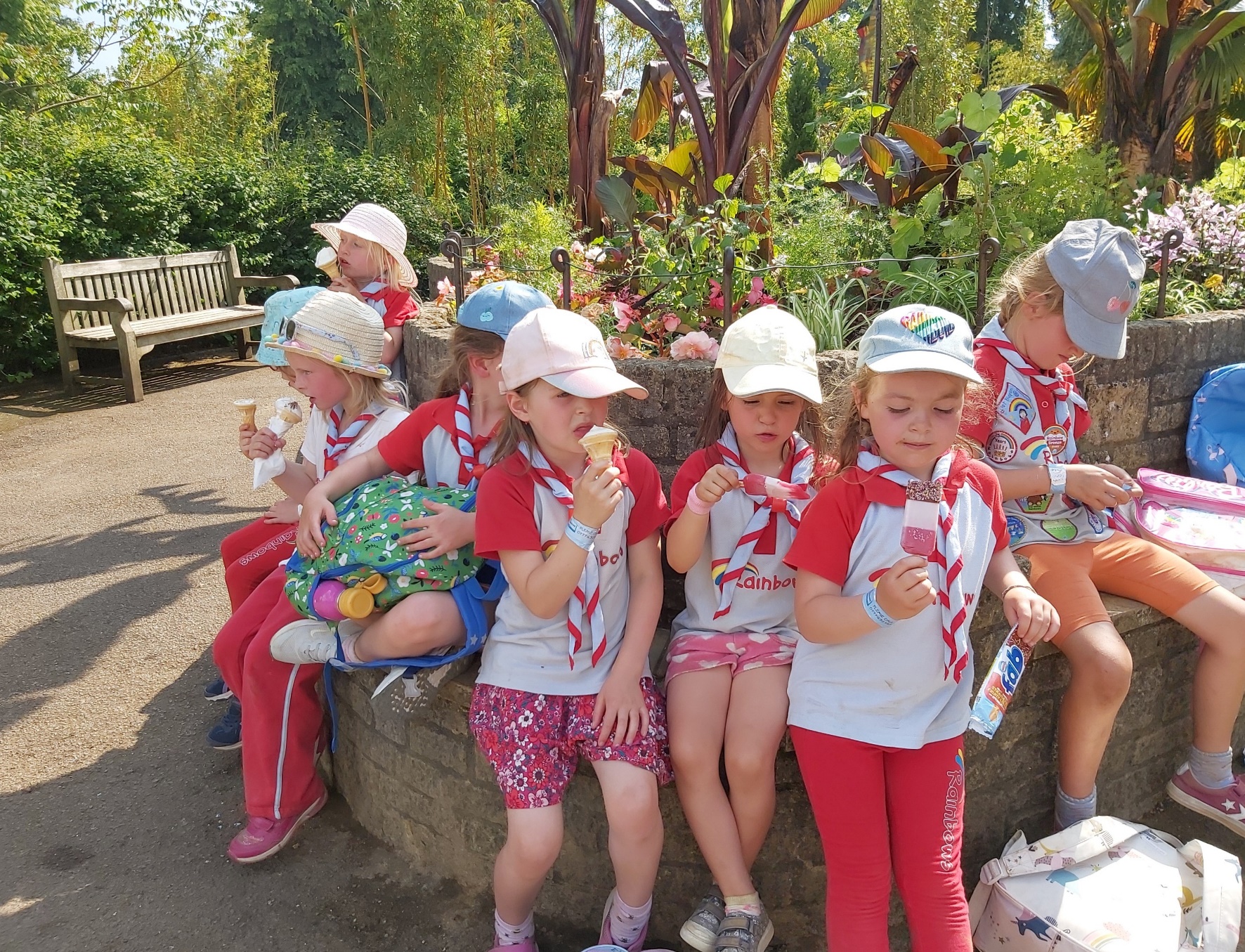 Soon it was time for one last treat before heading back to the coach… ice creams for everyone
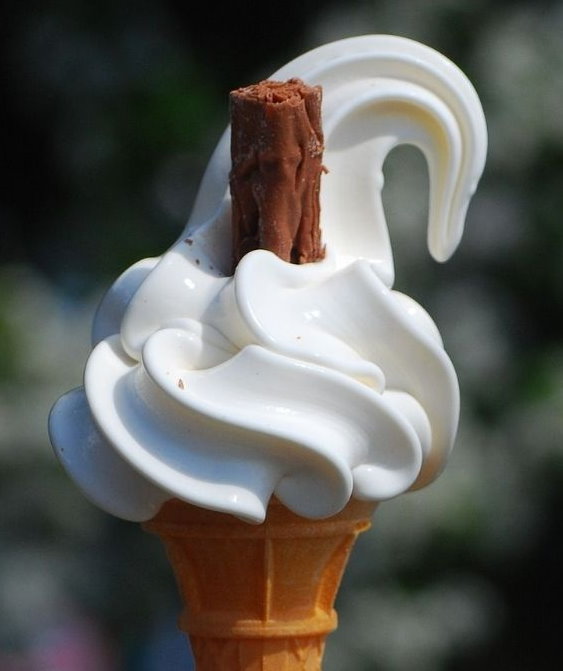 A stop at the services meant we took home 18 tired but fed, happy Rainbows
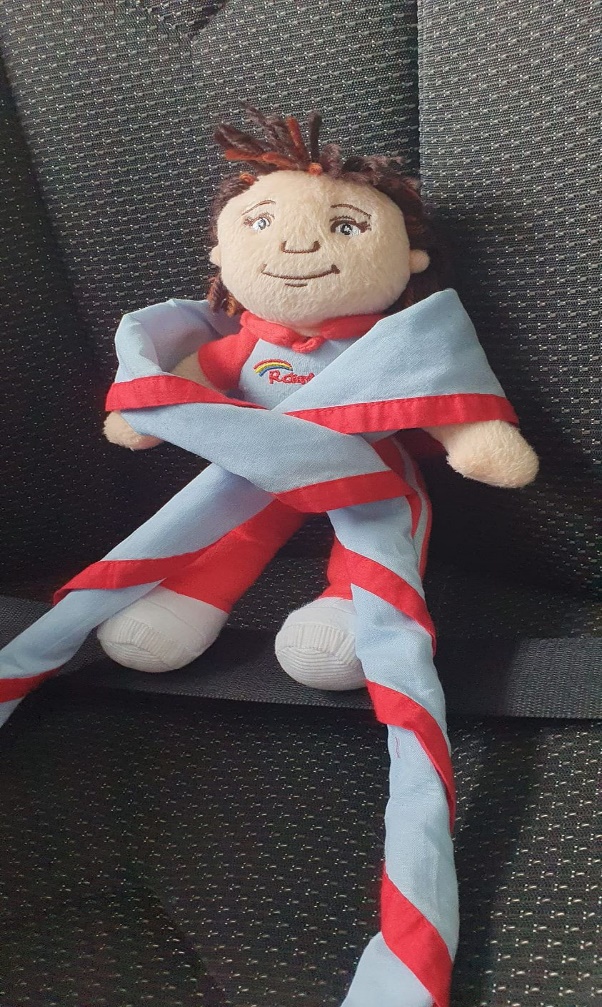 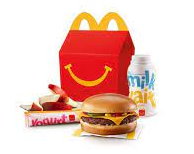 Once safely off the coach back at Blagdon all the girls received badges for their camp blankets
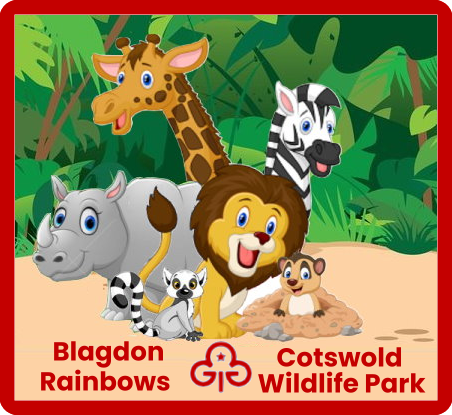